Подготовка к ЕГЭ по математике профильного уровня. Решение неравенств
Шармин Дмитрий Валентинович
Задача 1
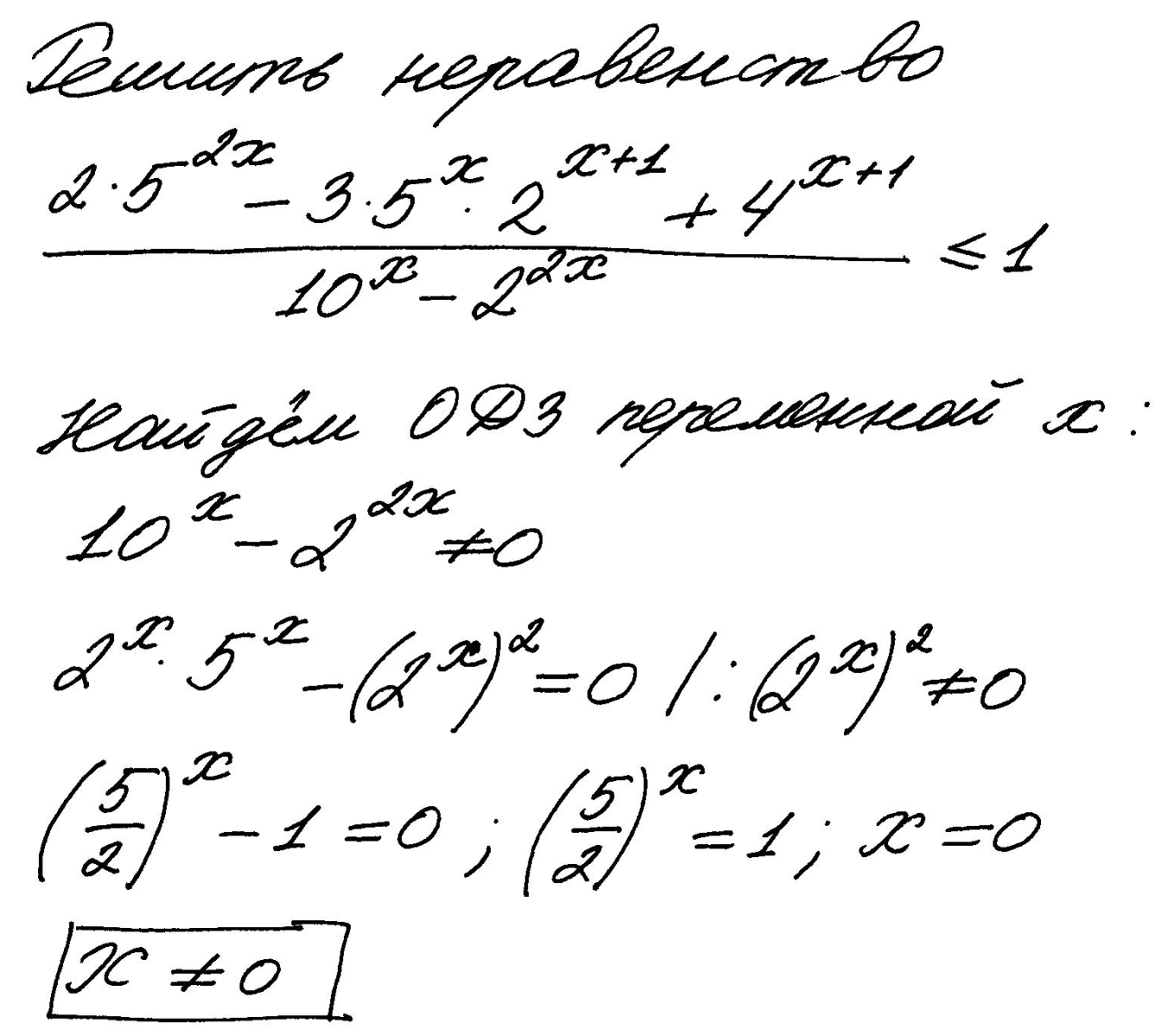 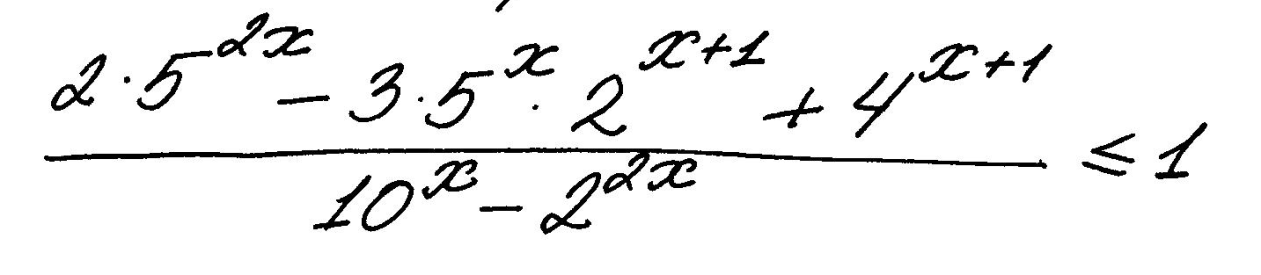 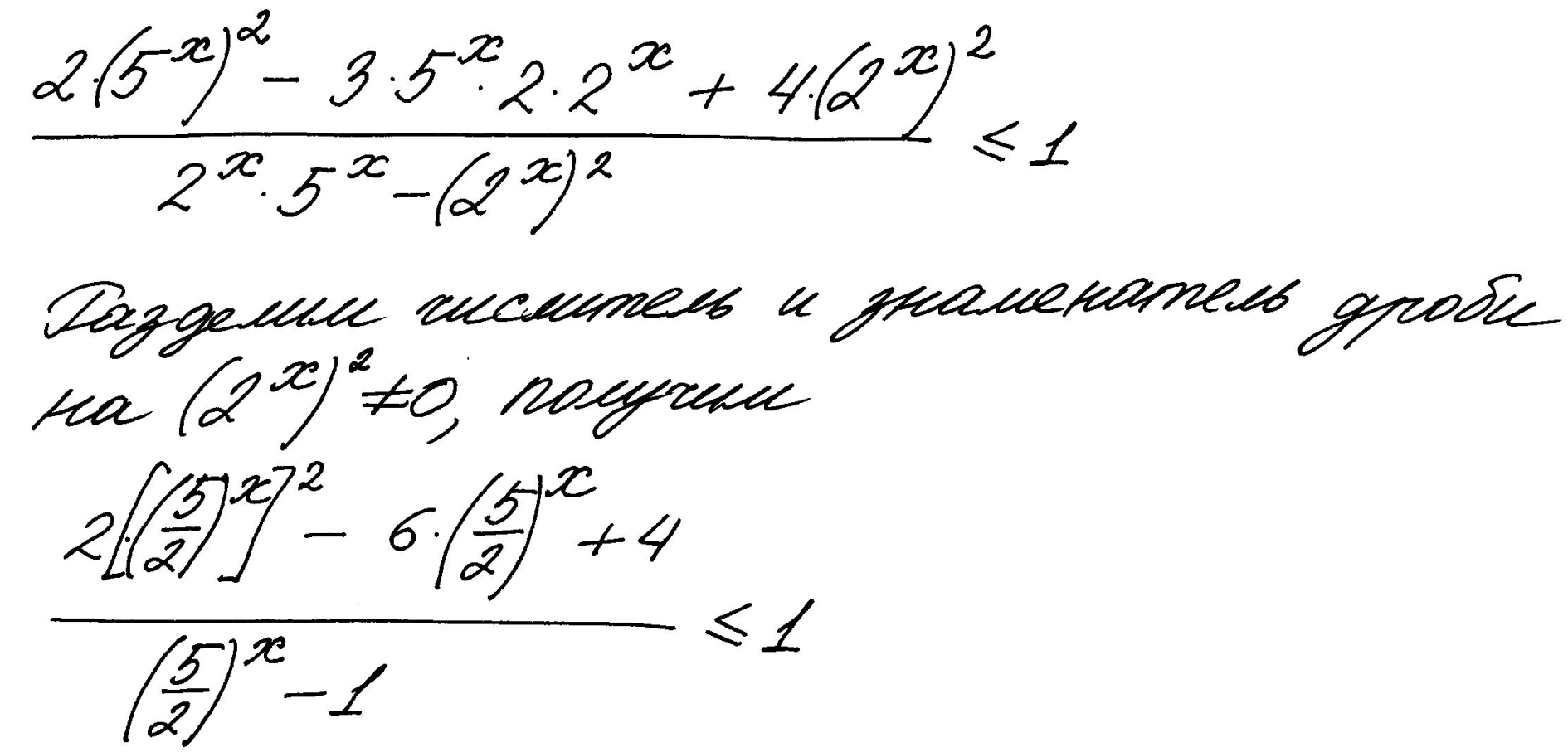 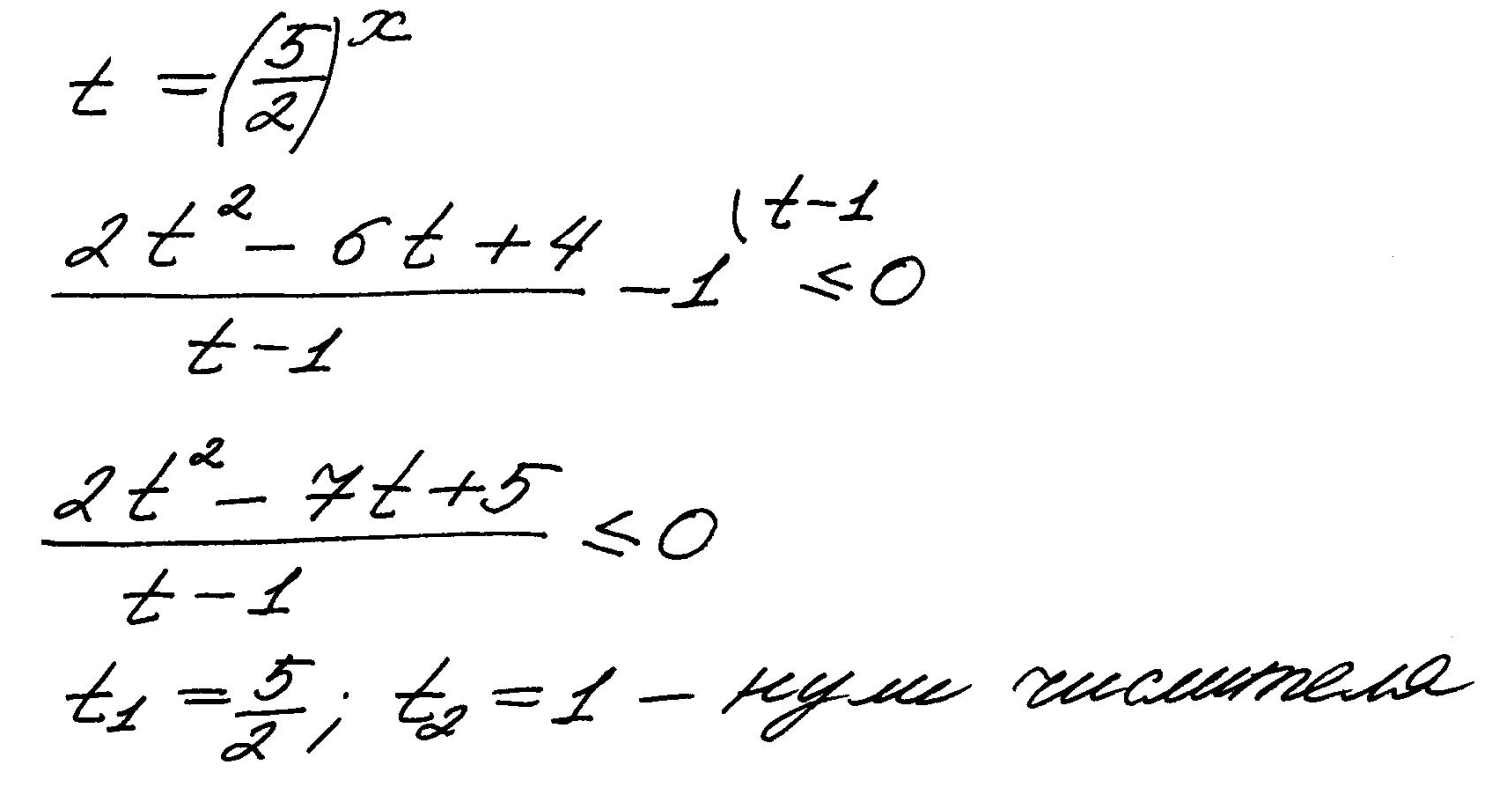 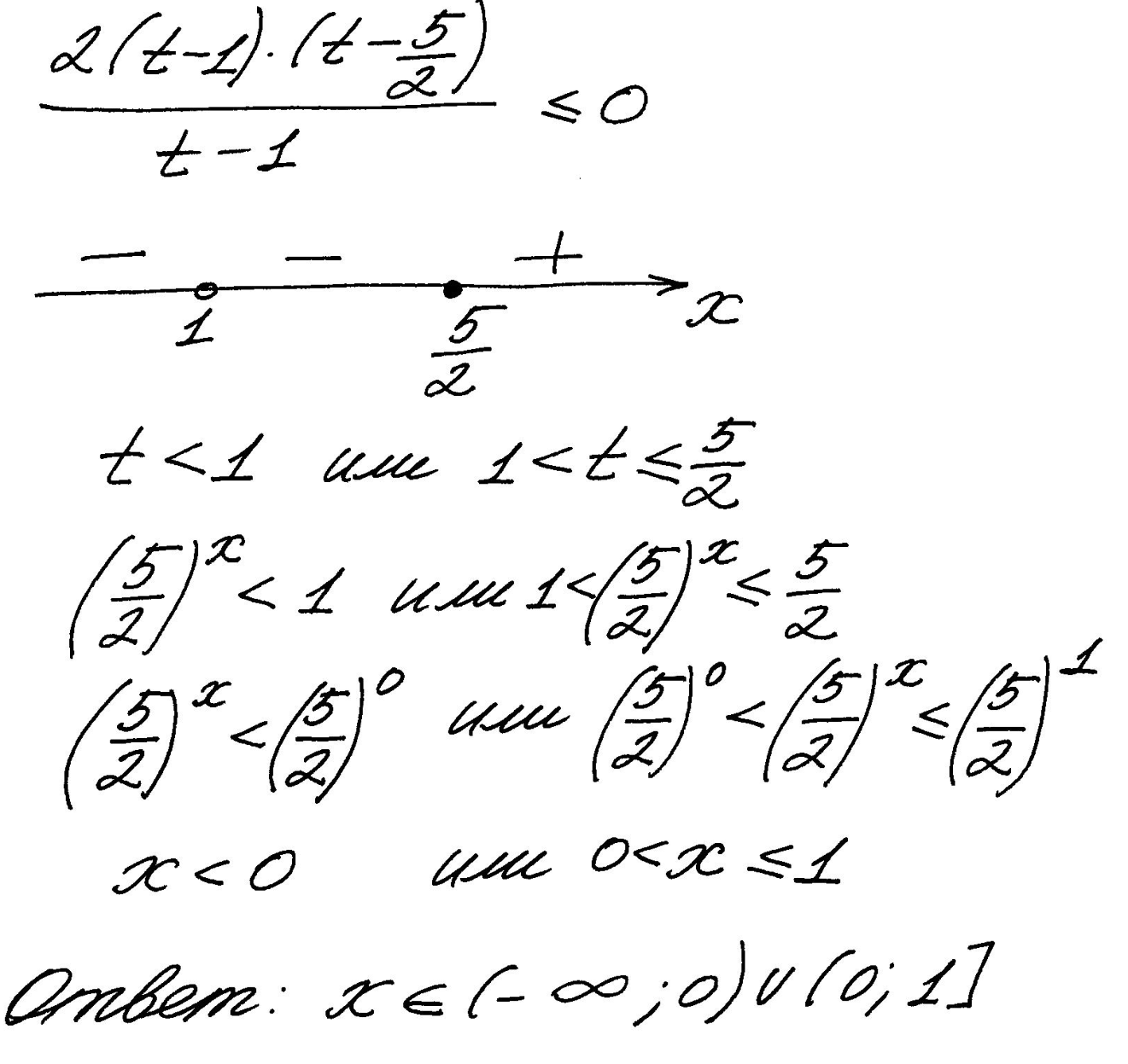 Задача 2
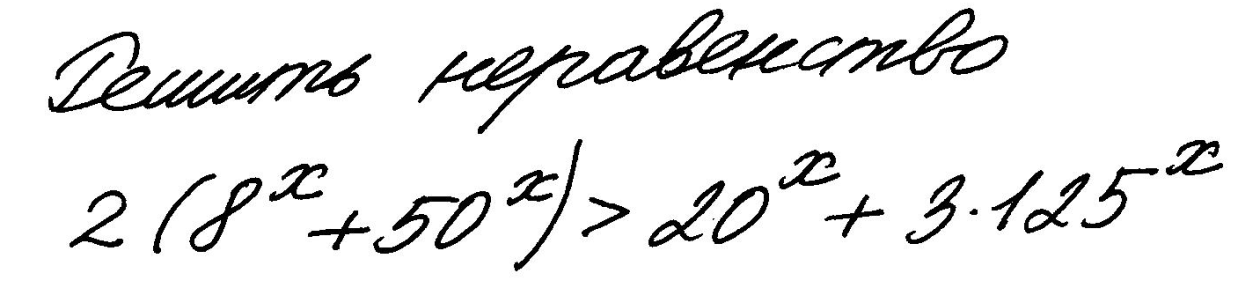 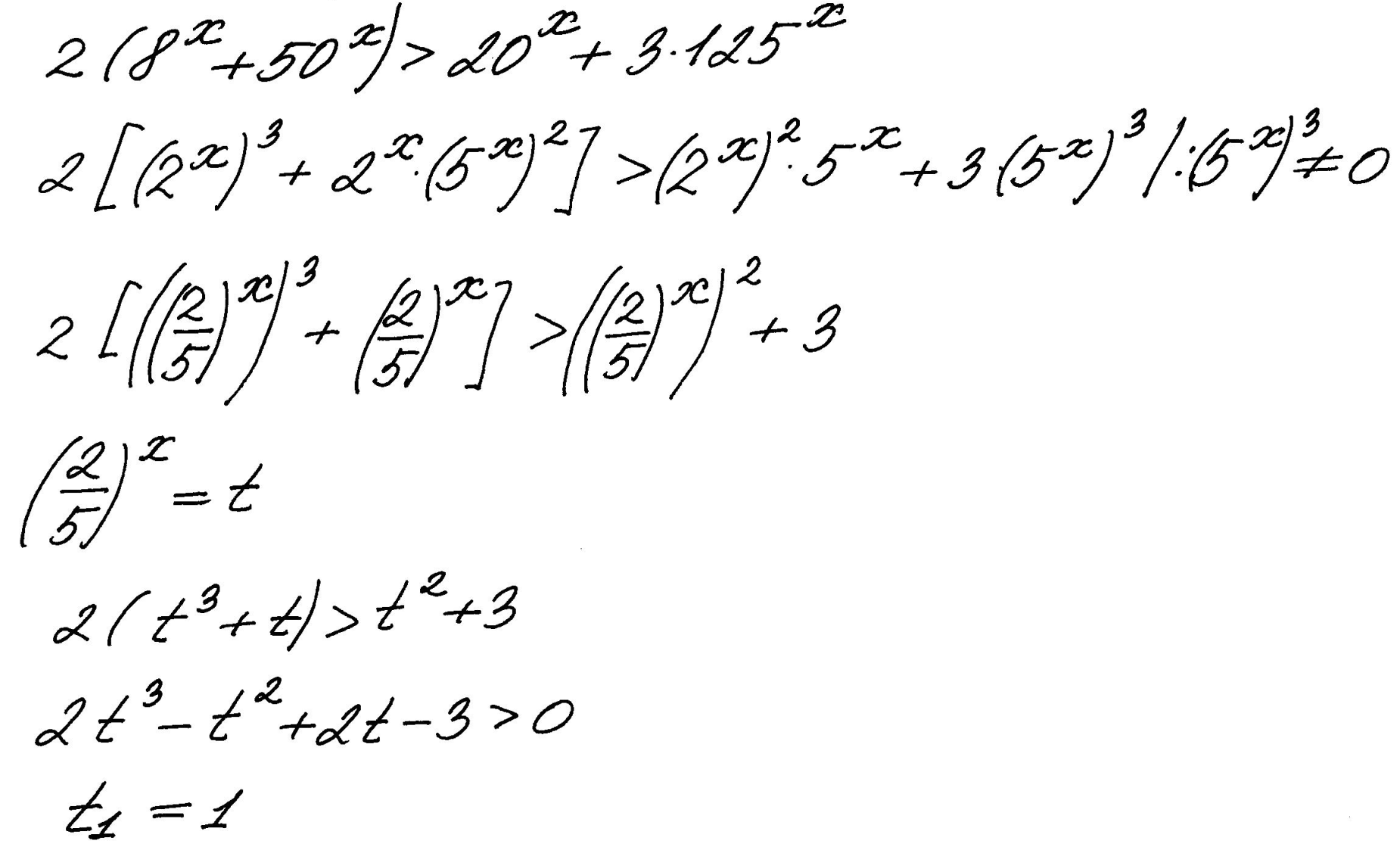 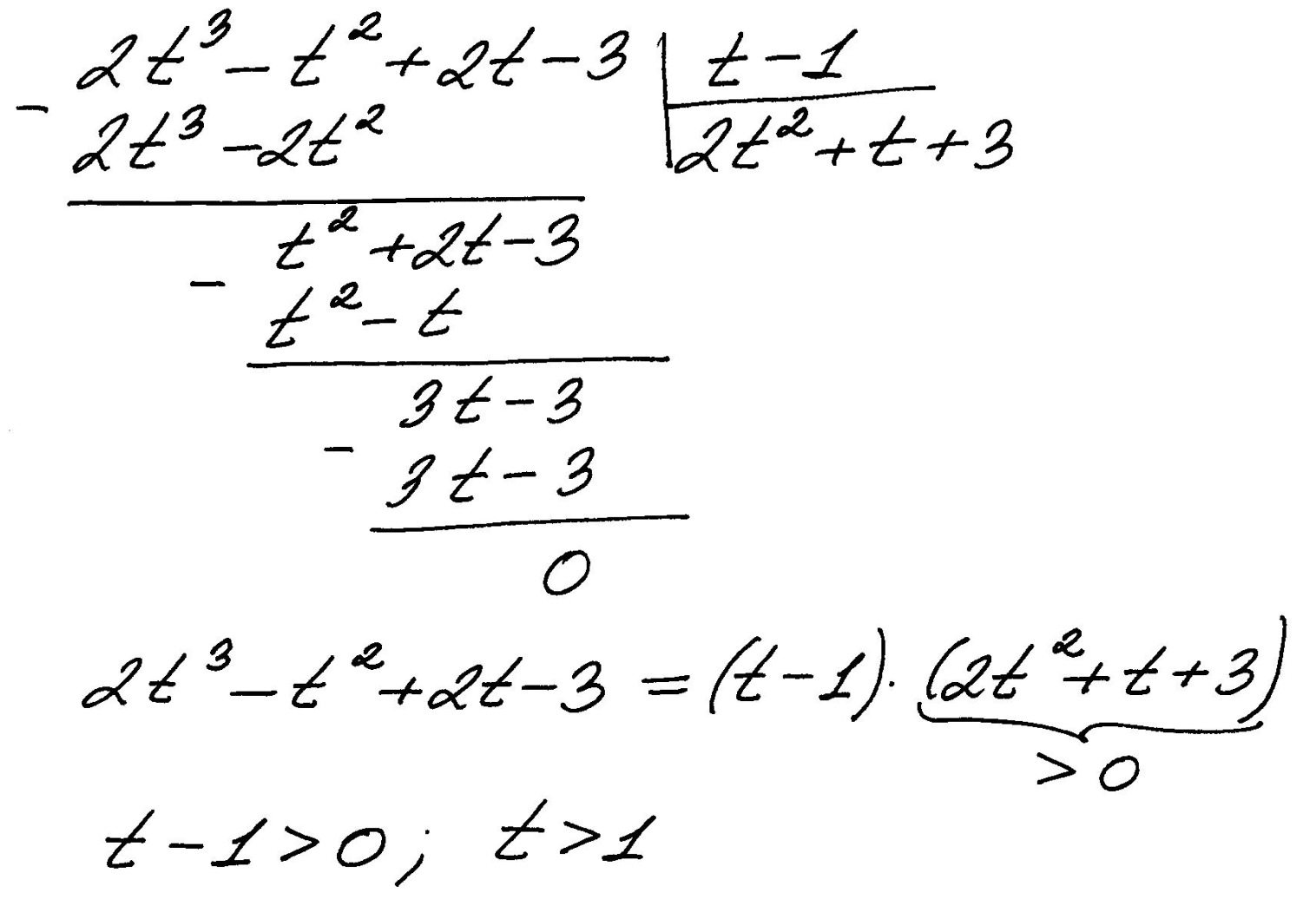 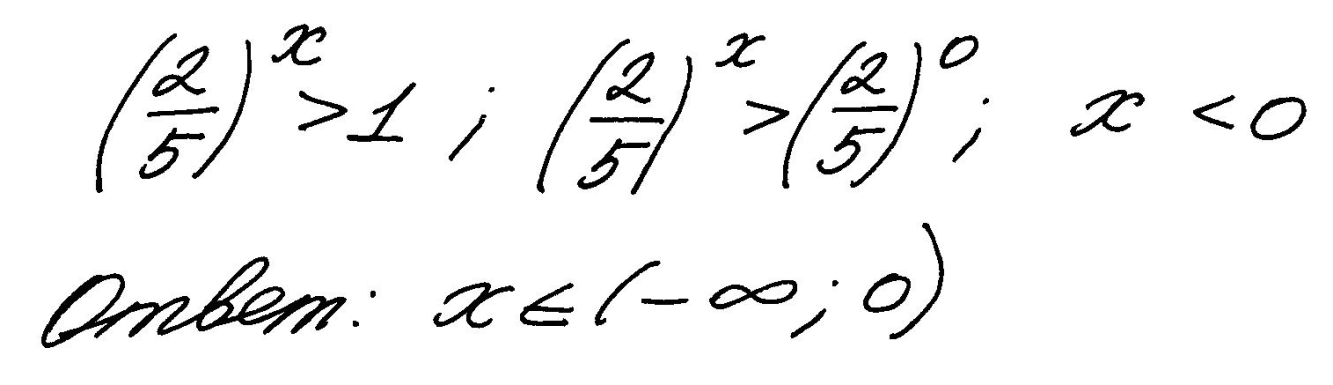 Задача 3
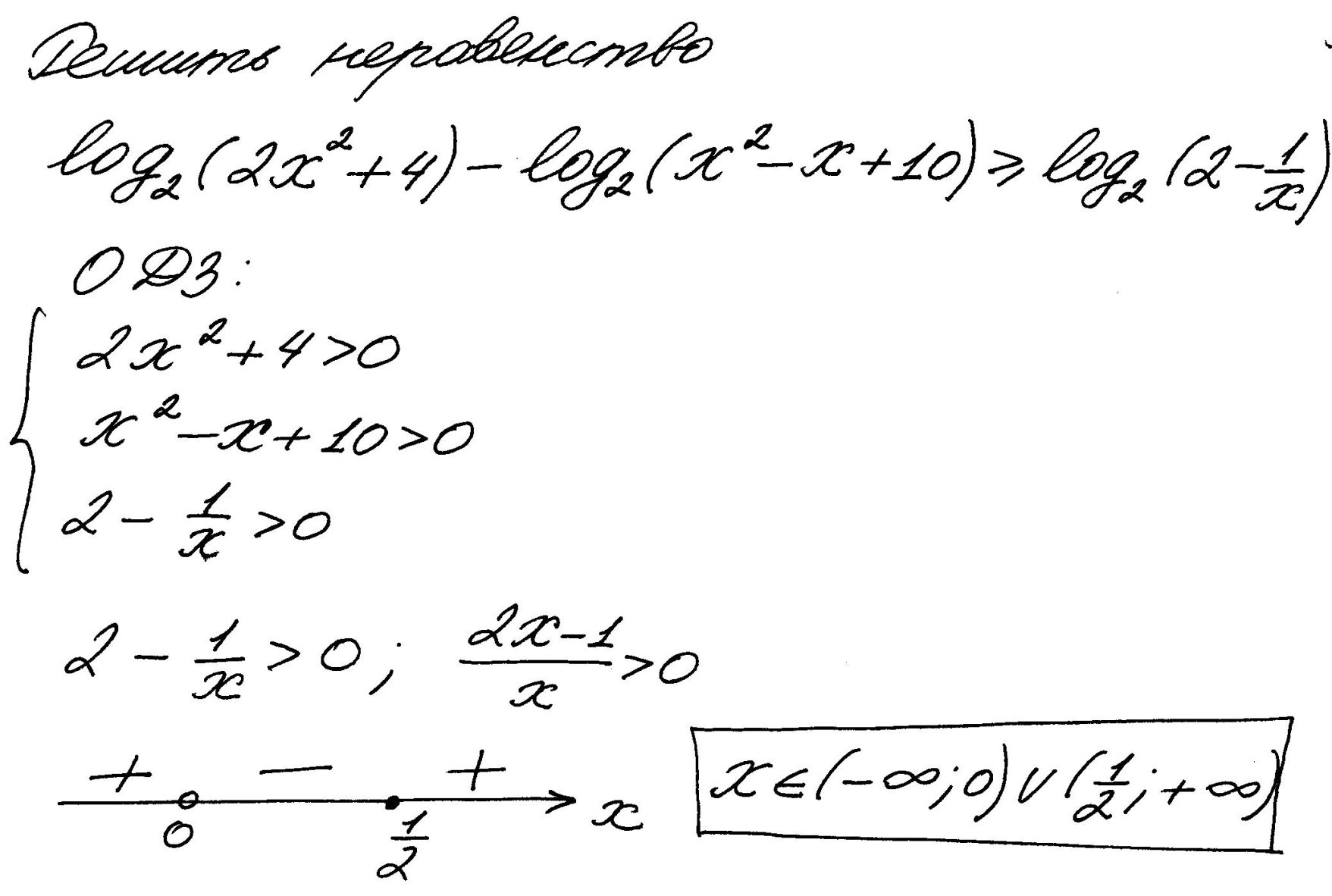 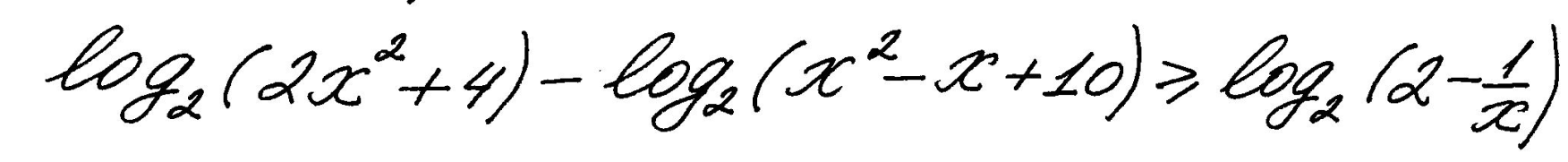 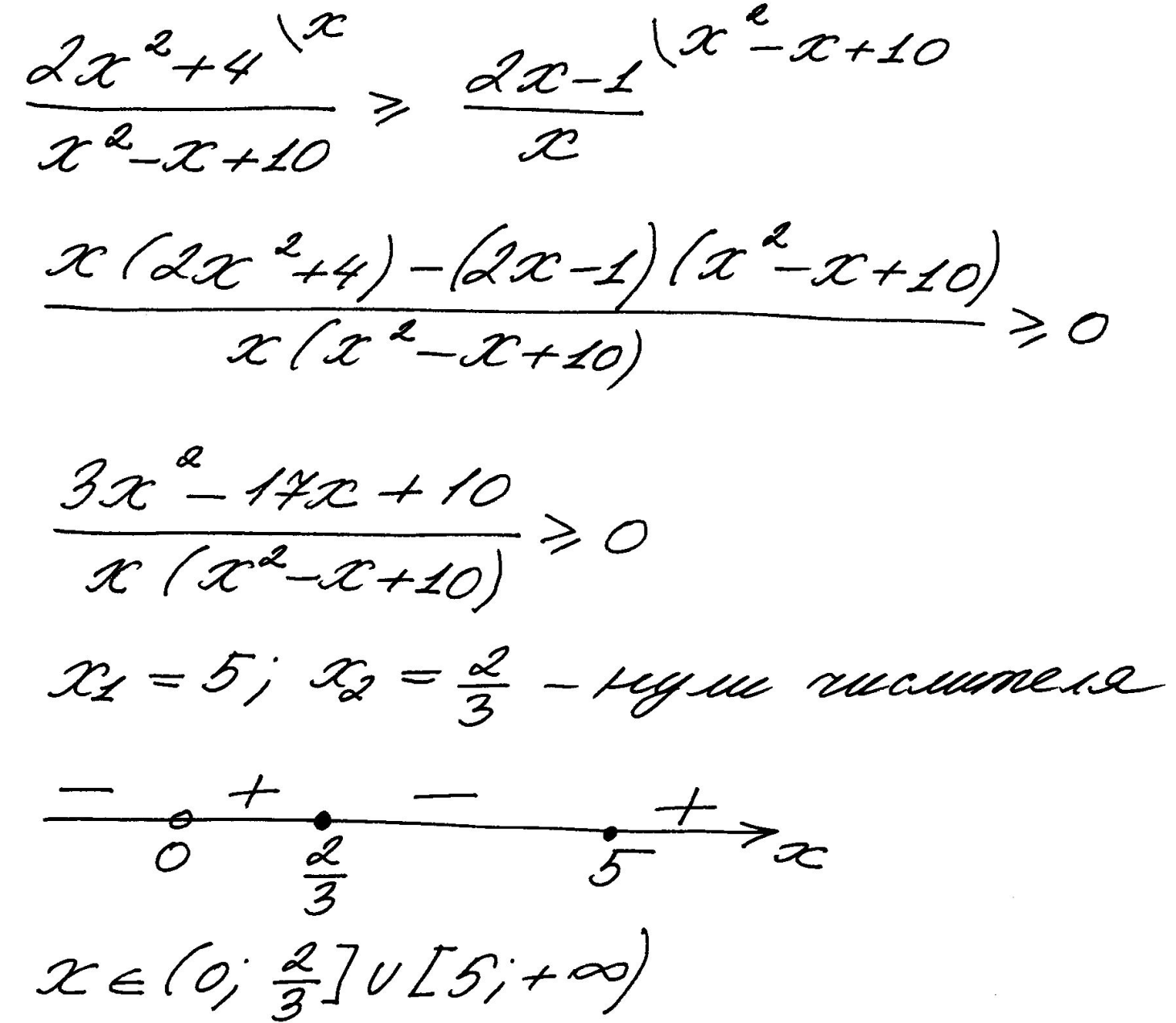 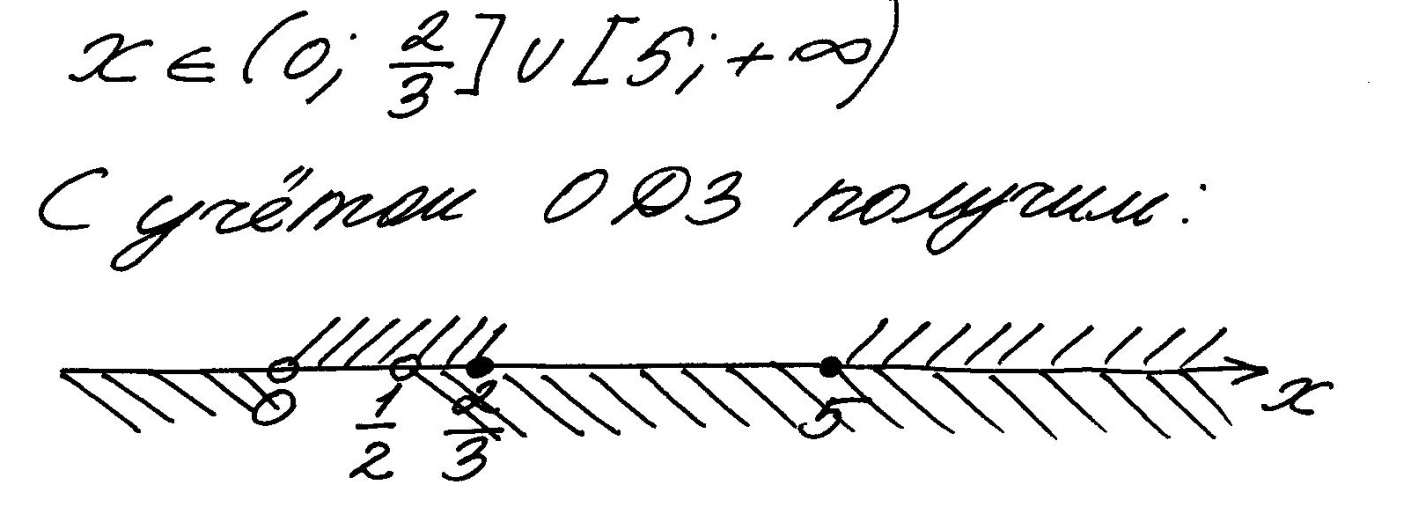 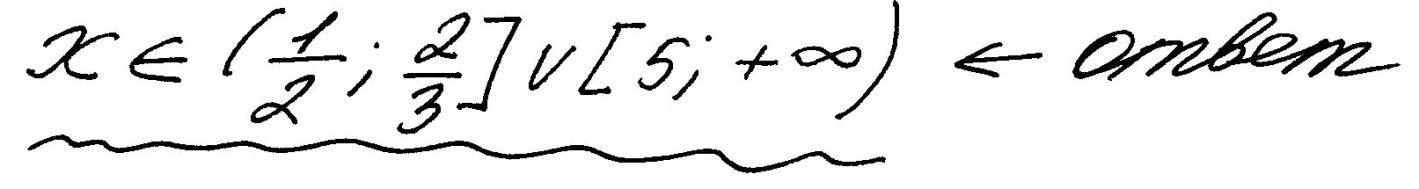 Задача 4
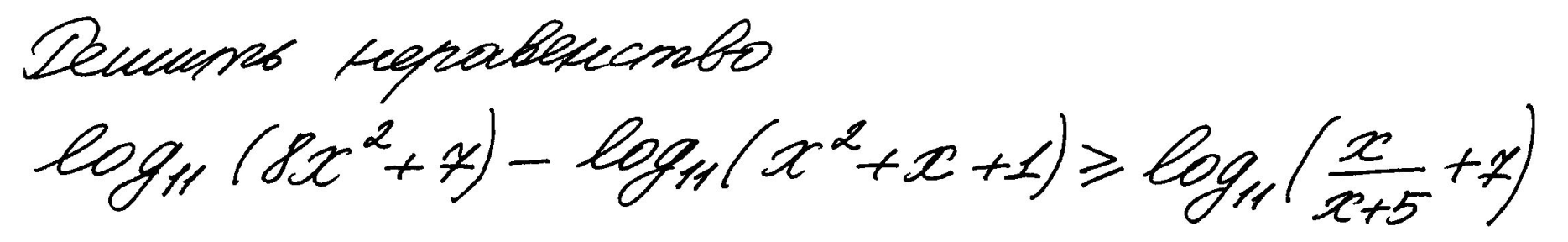 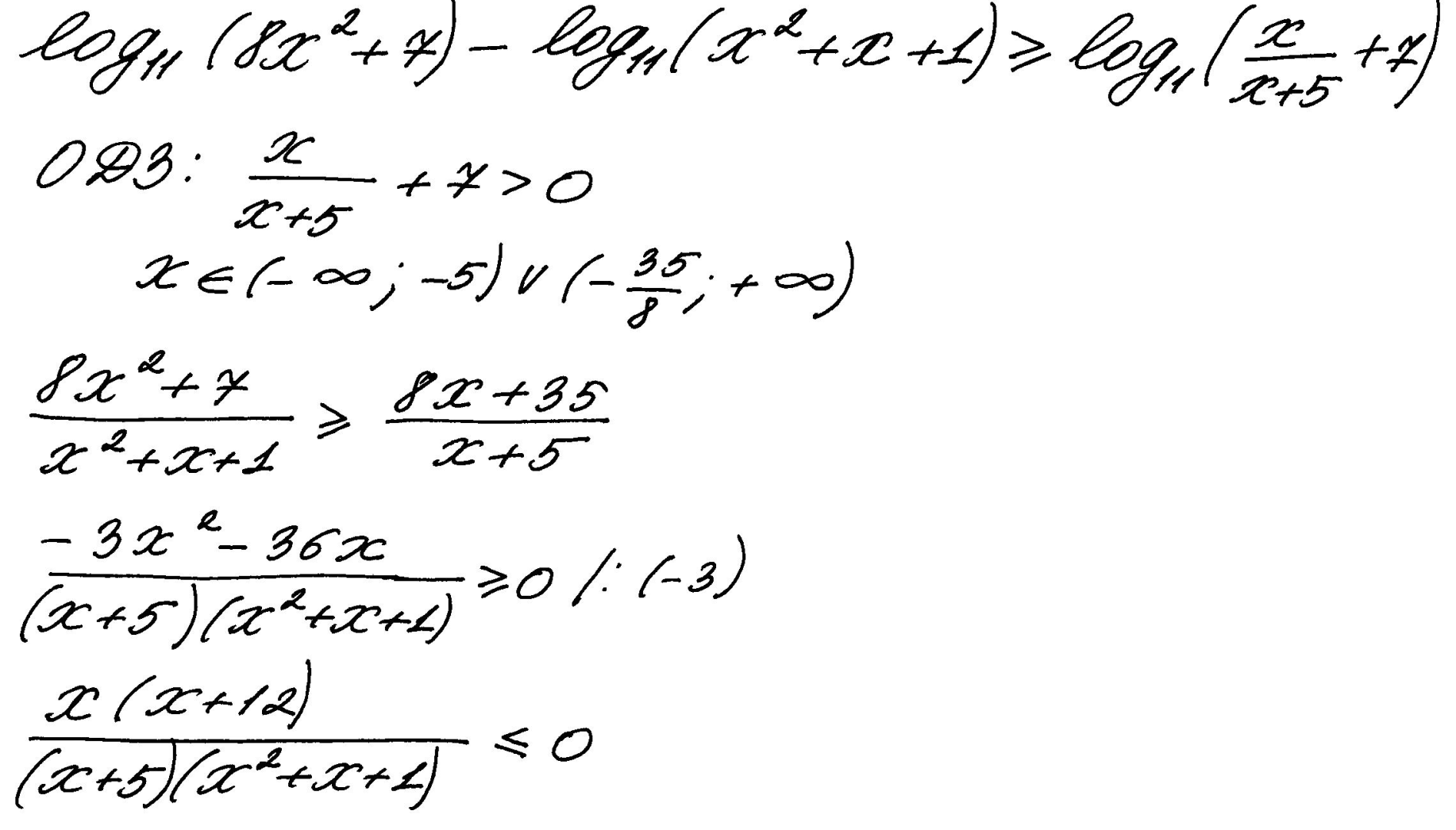 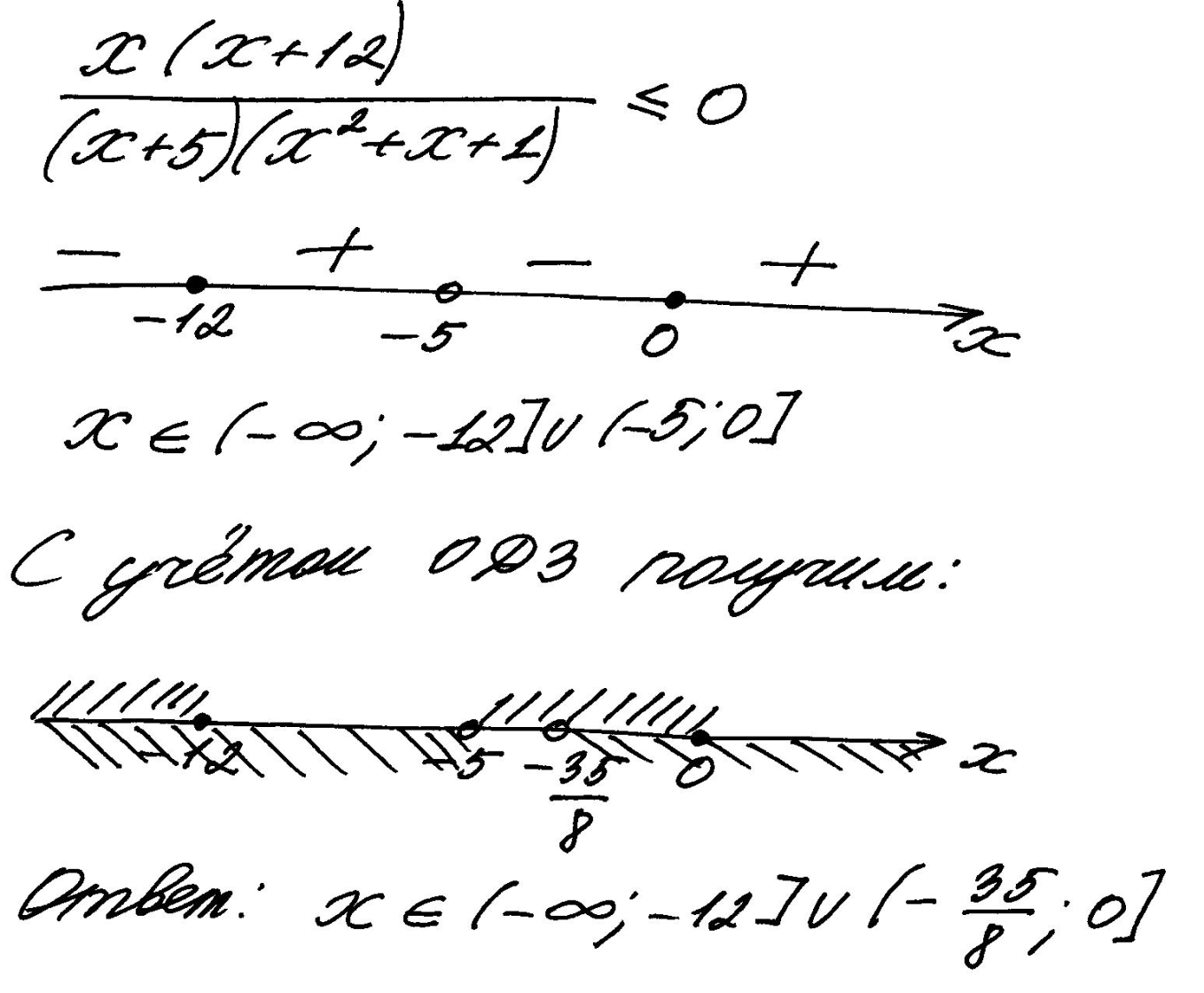 Задача 5
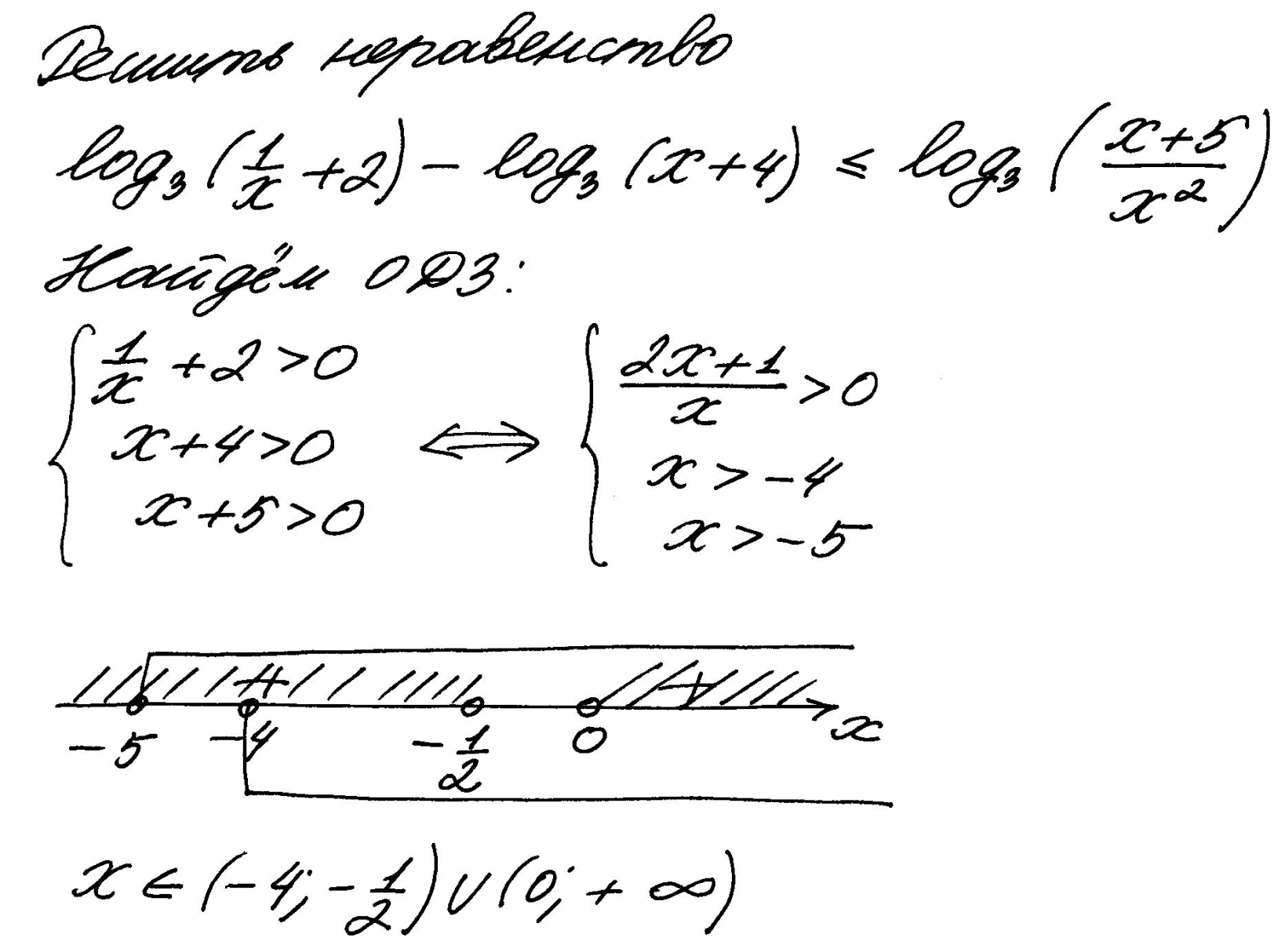 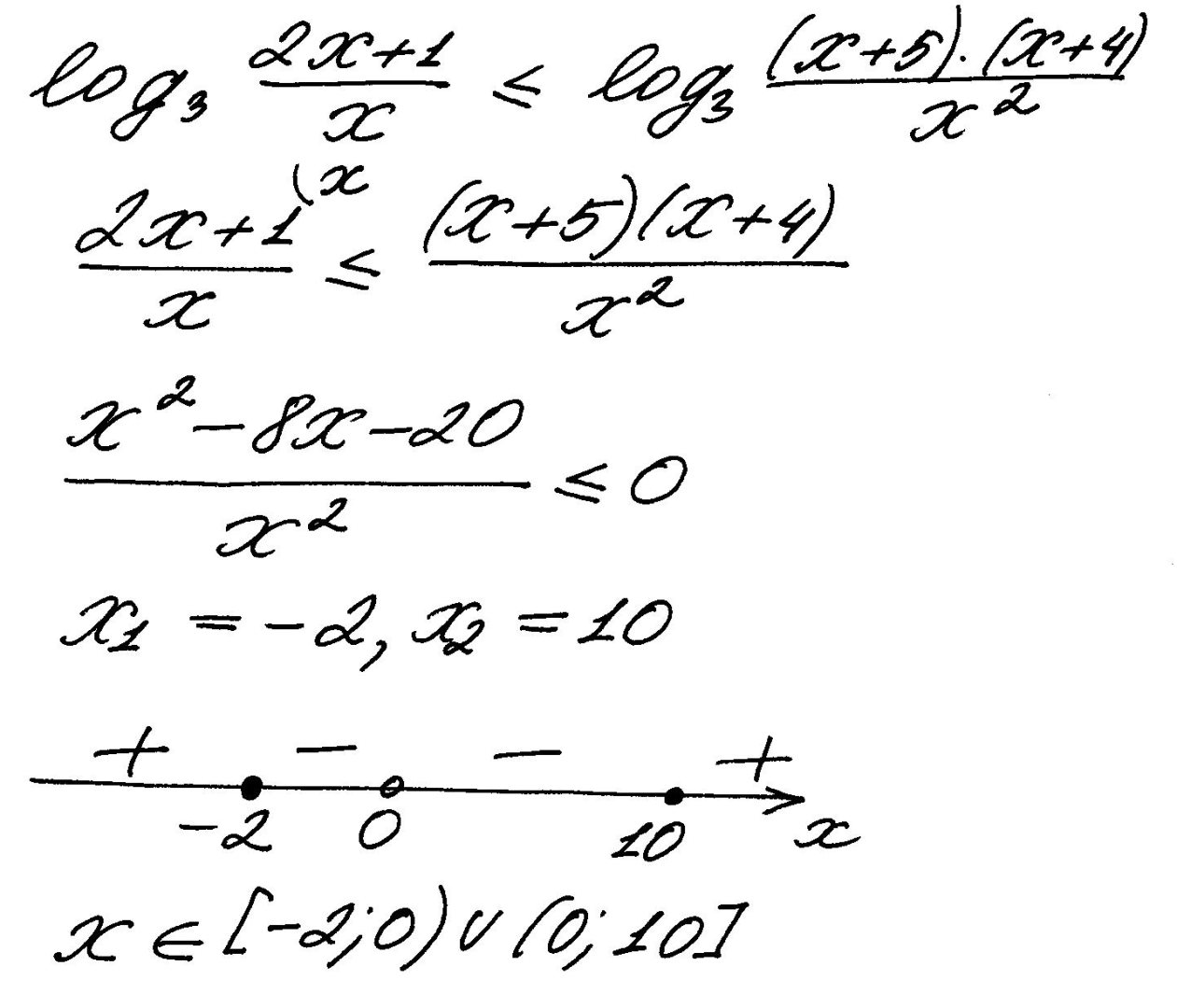 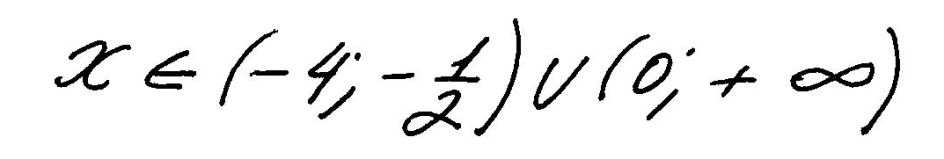 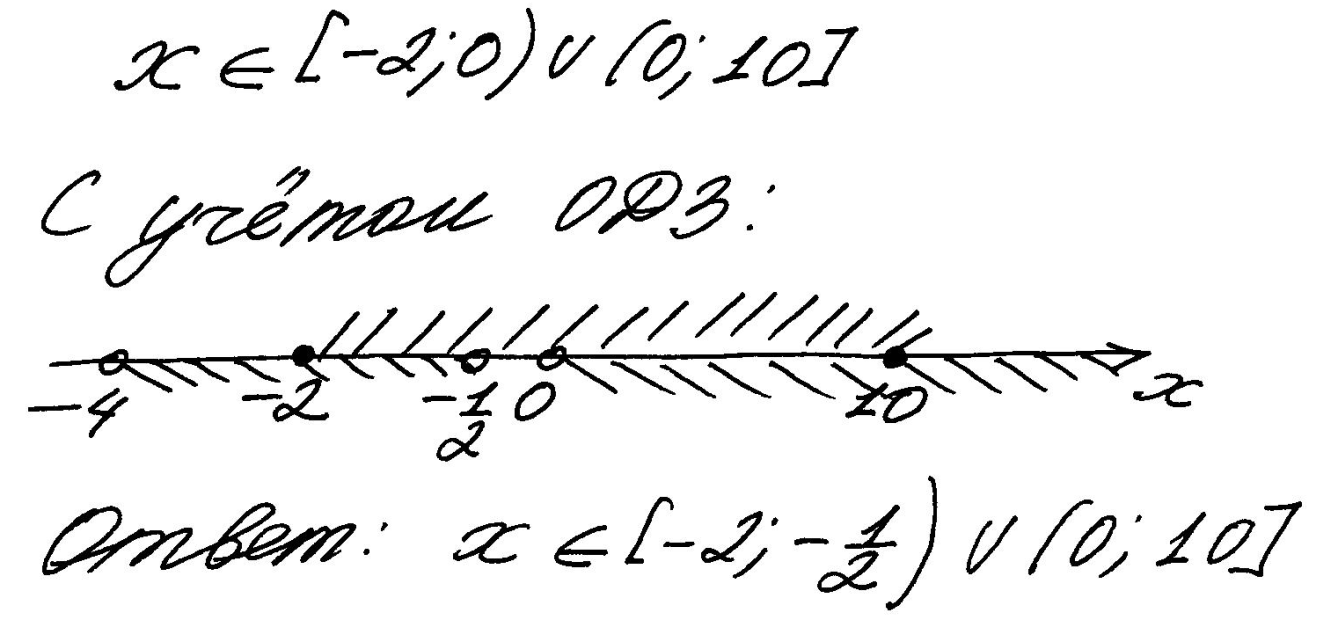 Задача 6
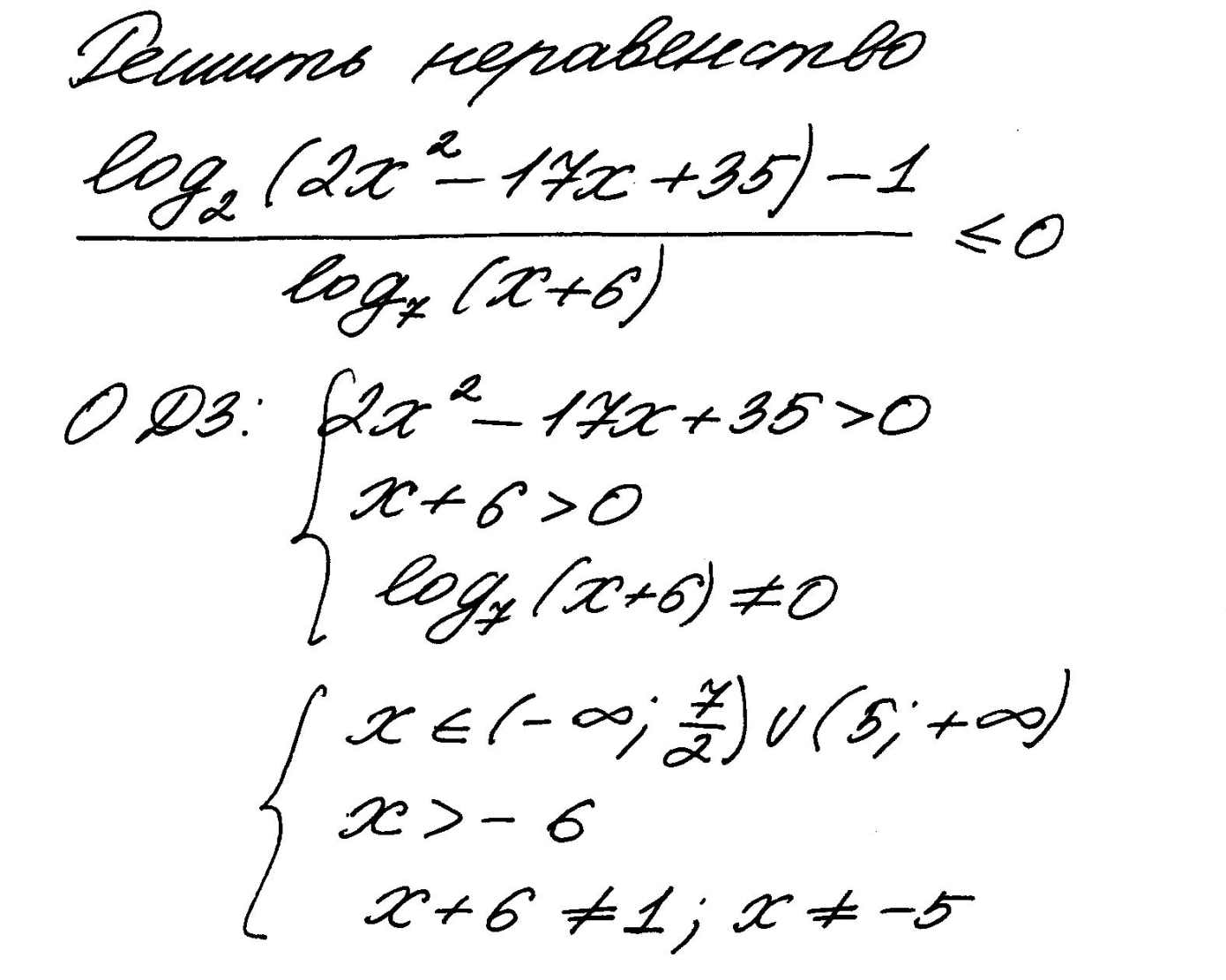 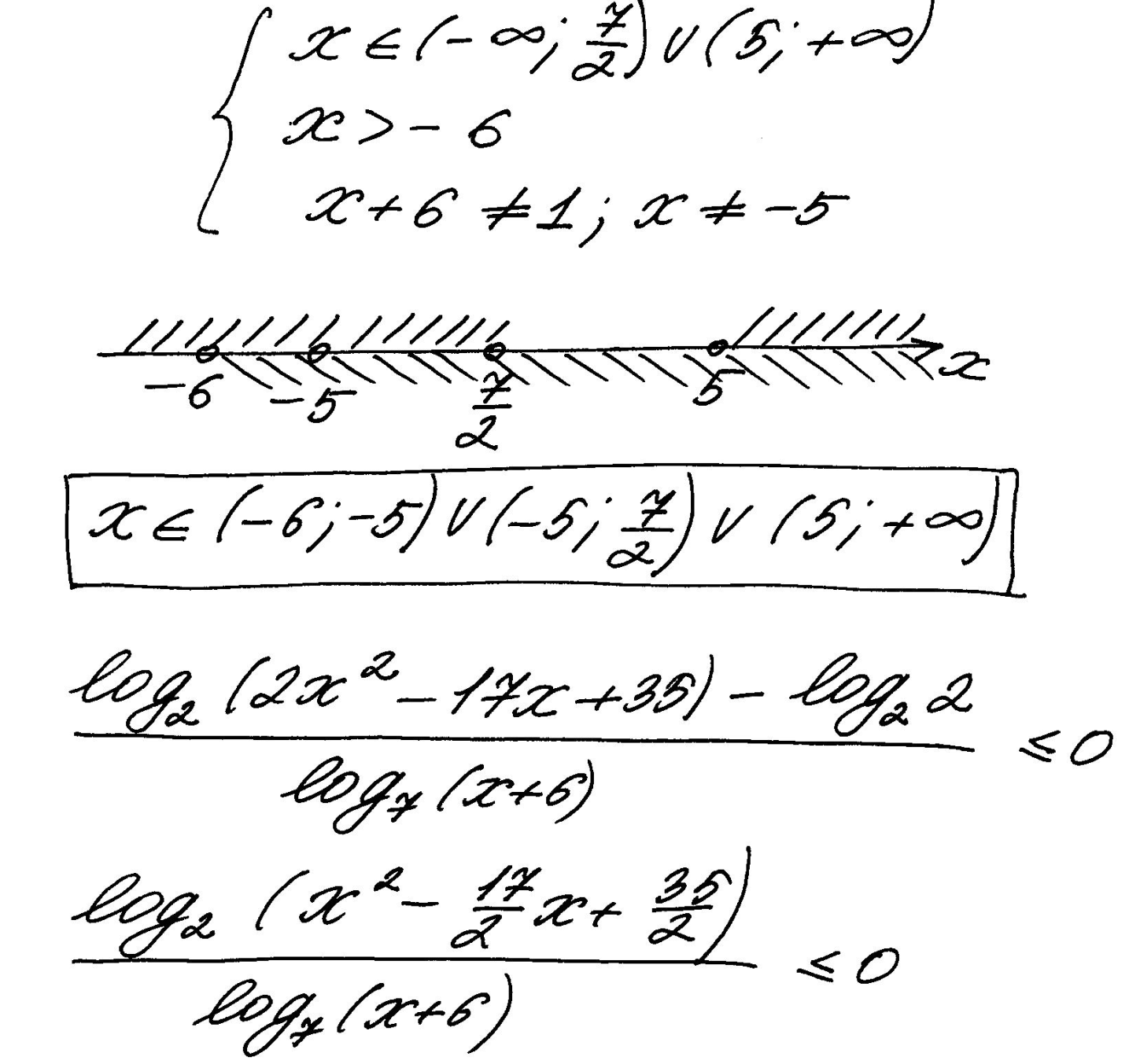 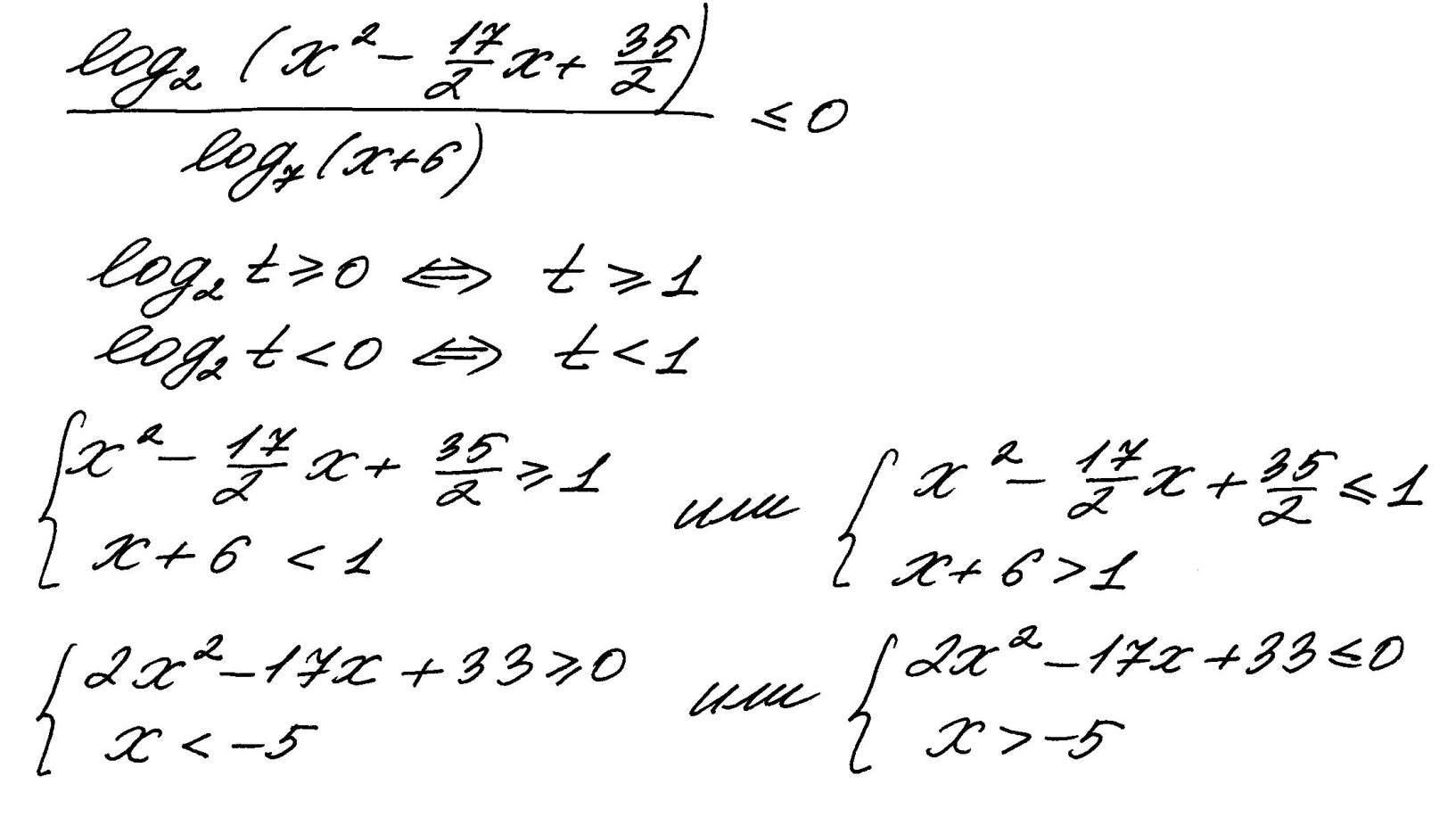 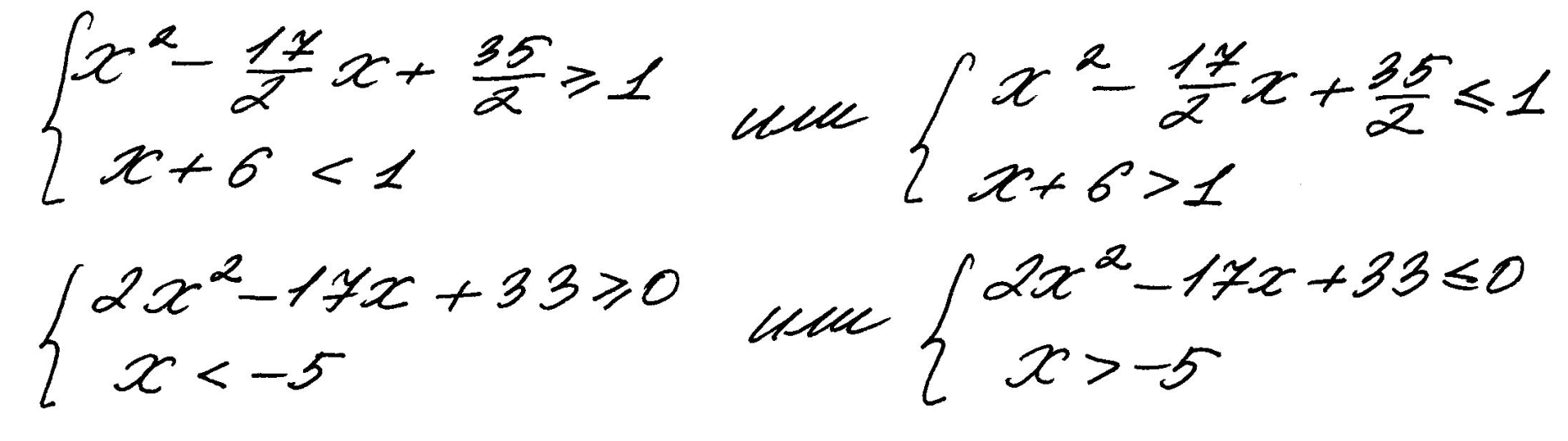 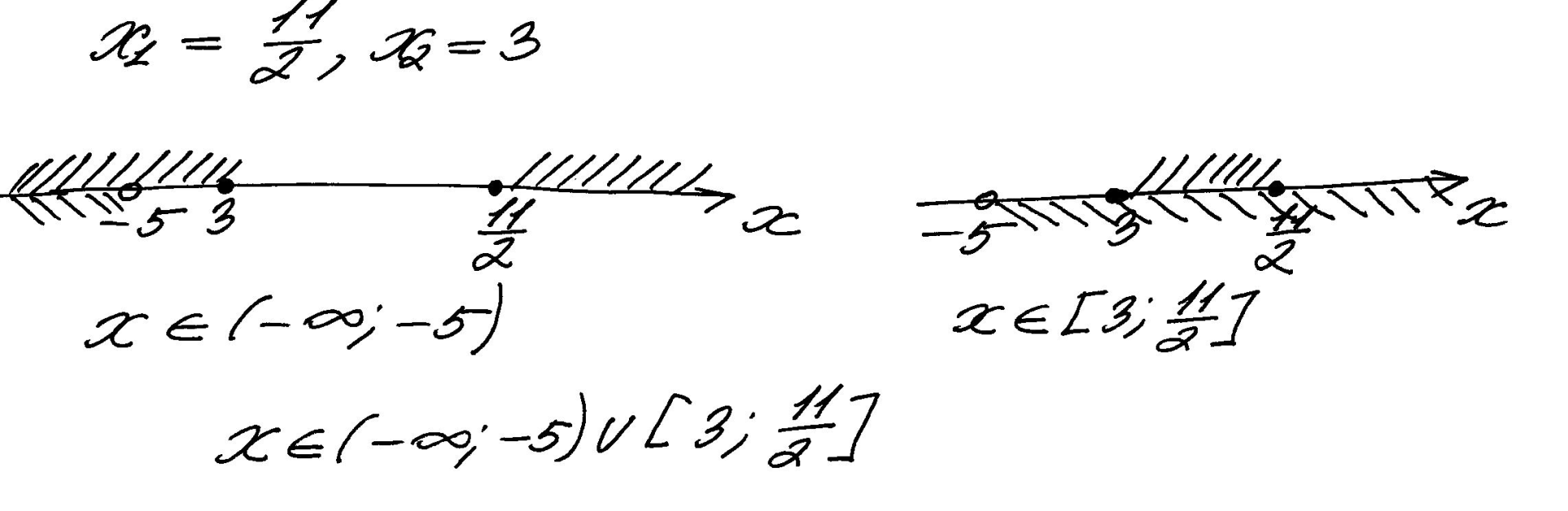 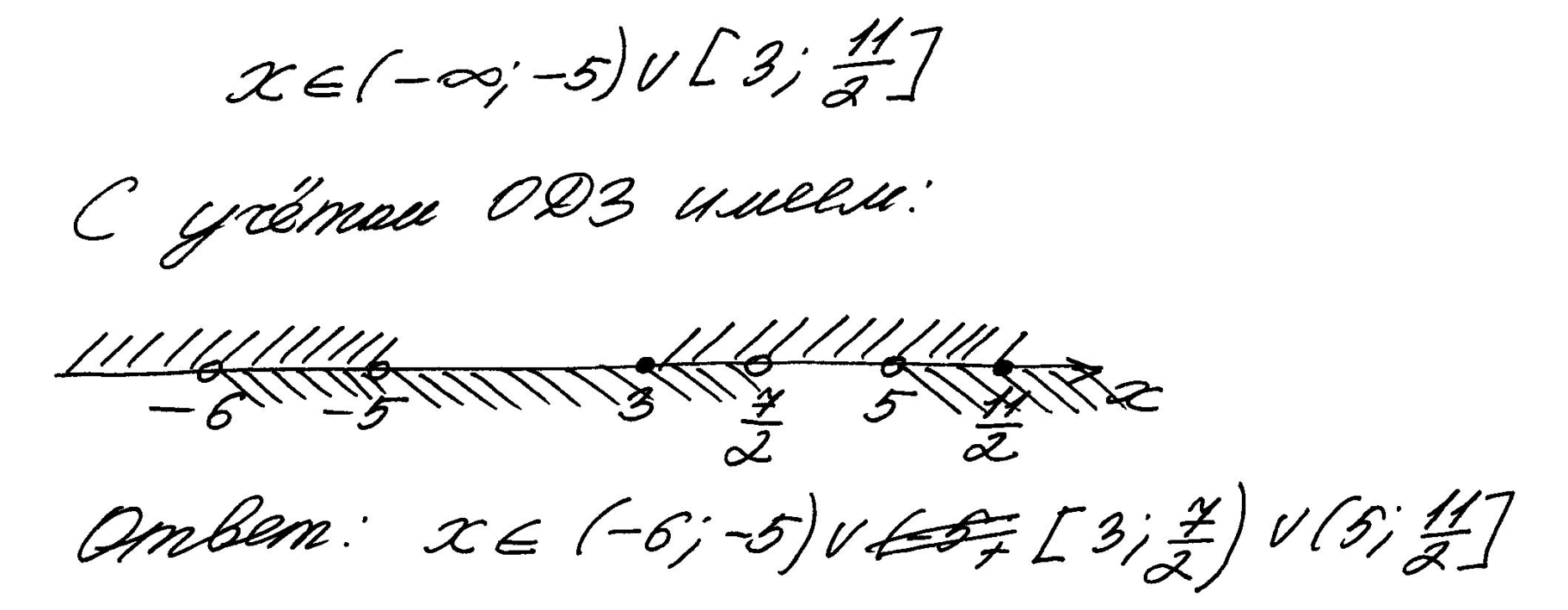 Задача 7
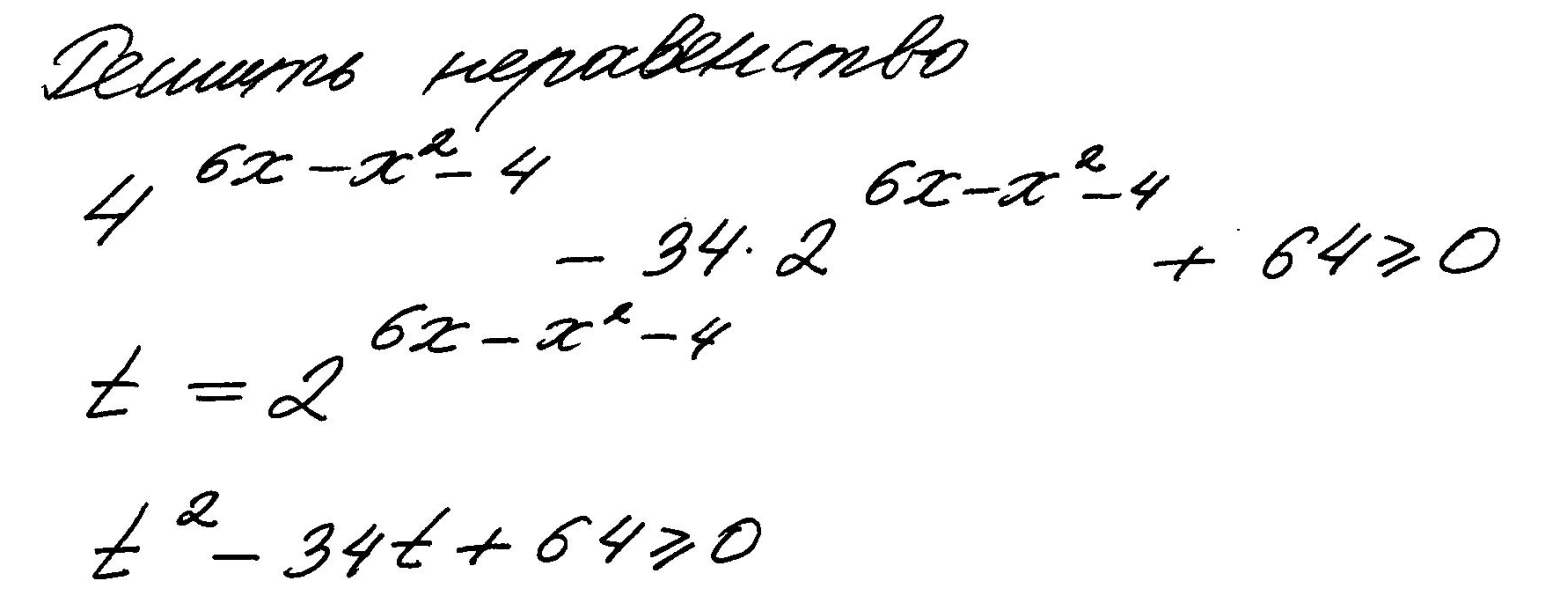 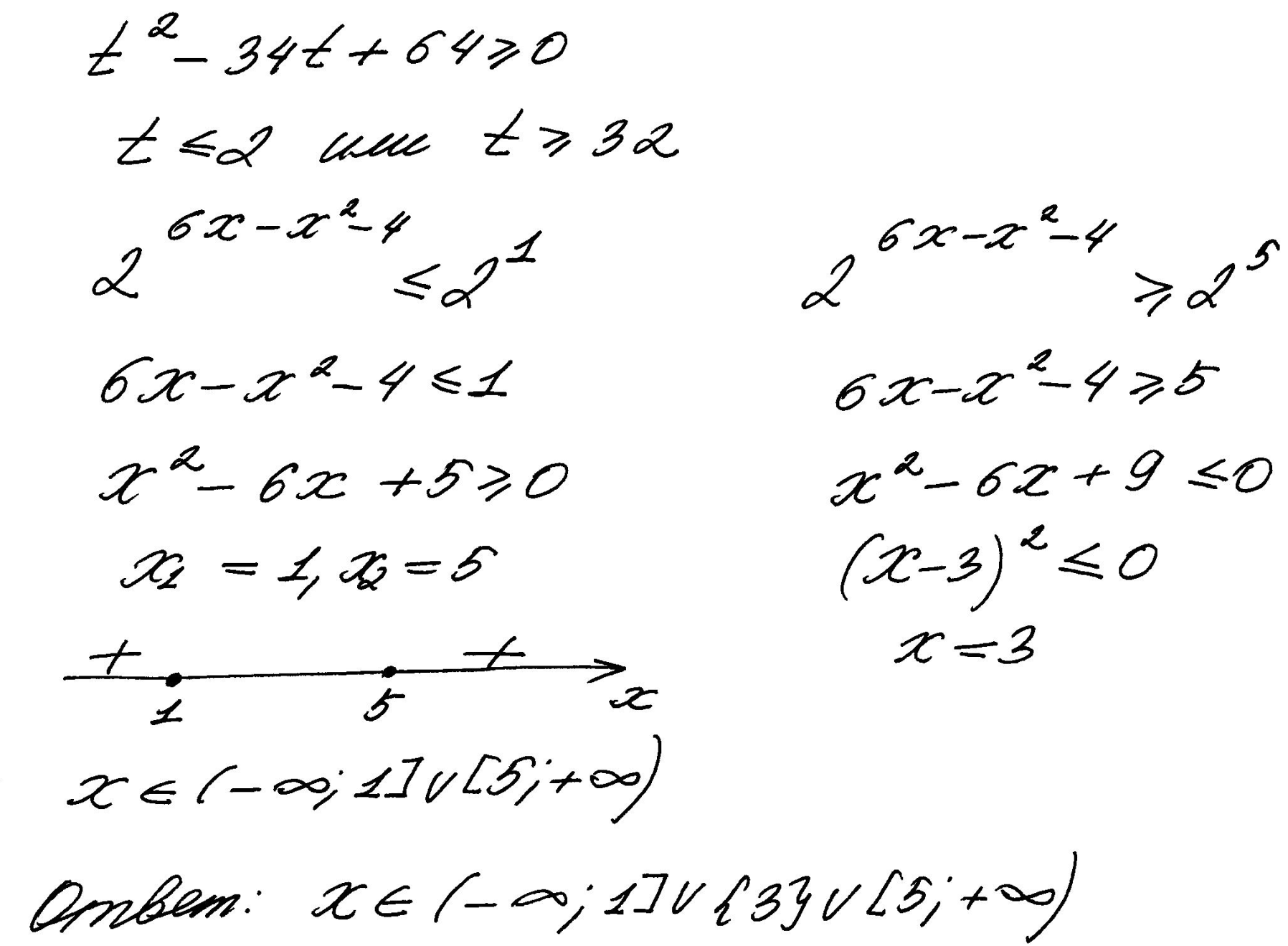 Задача 8
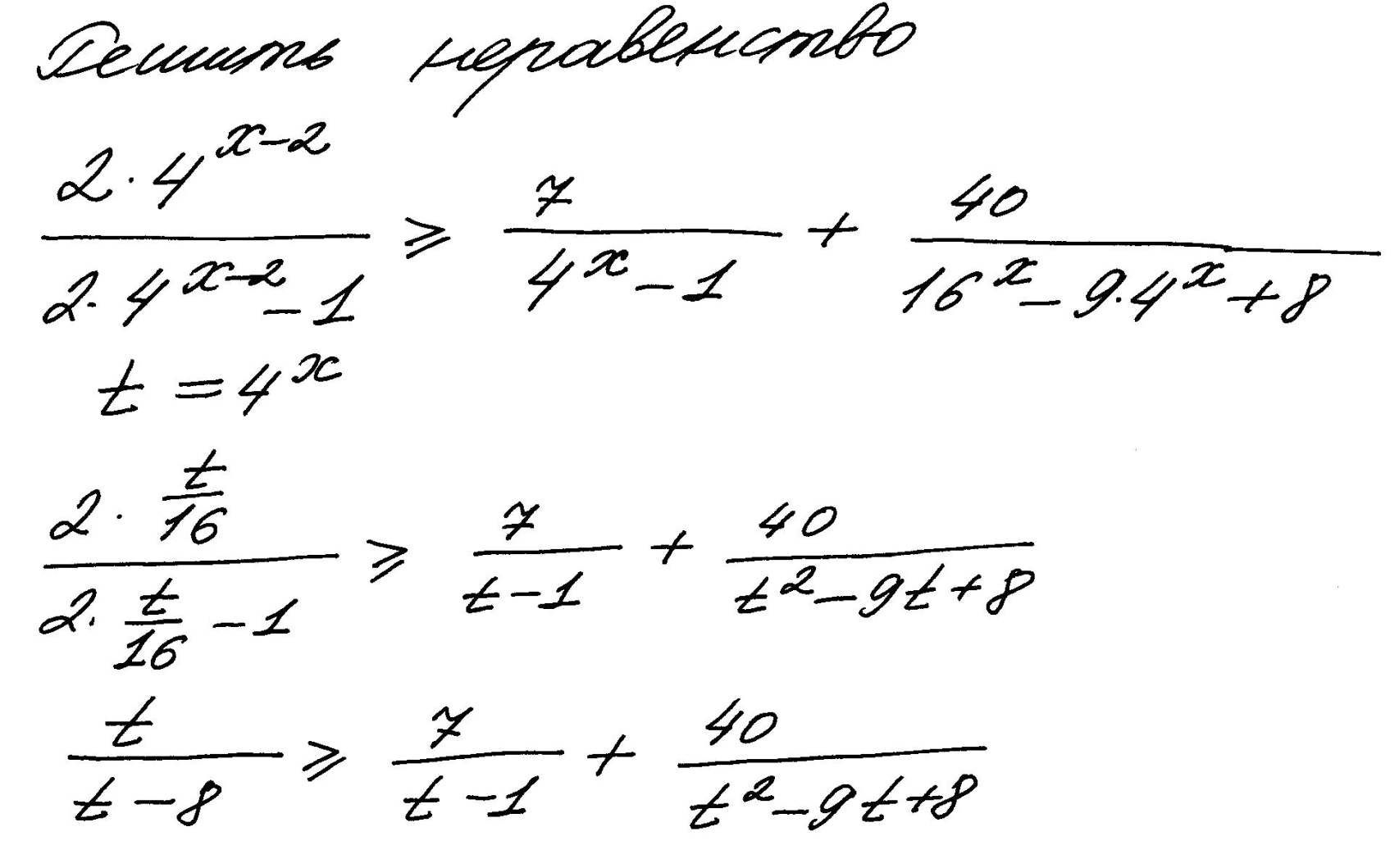 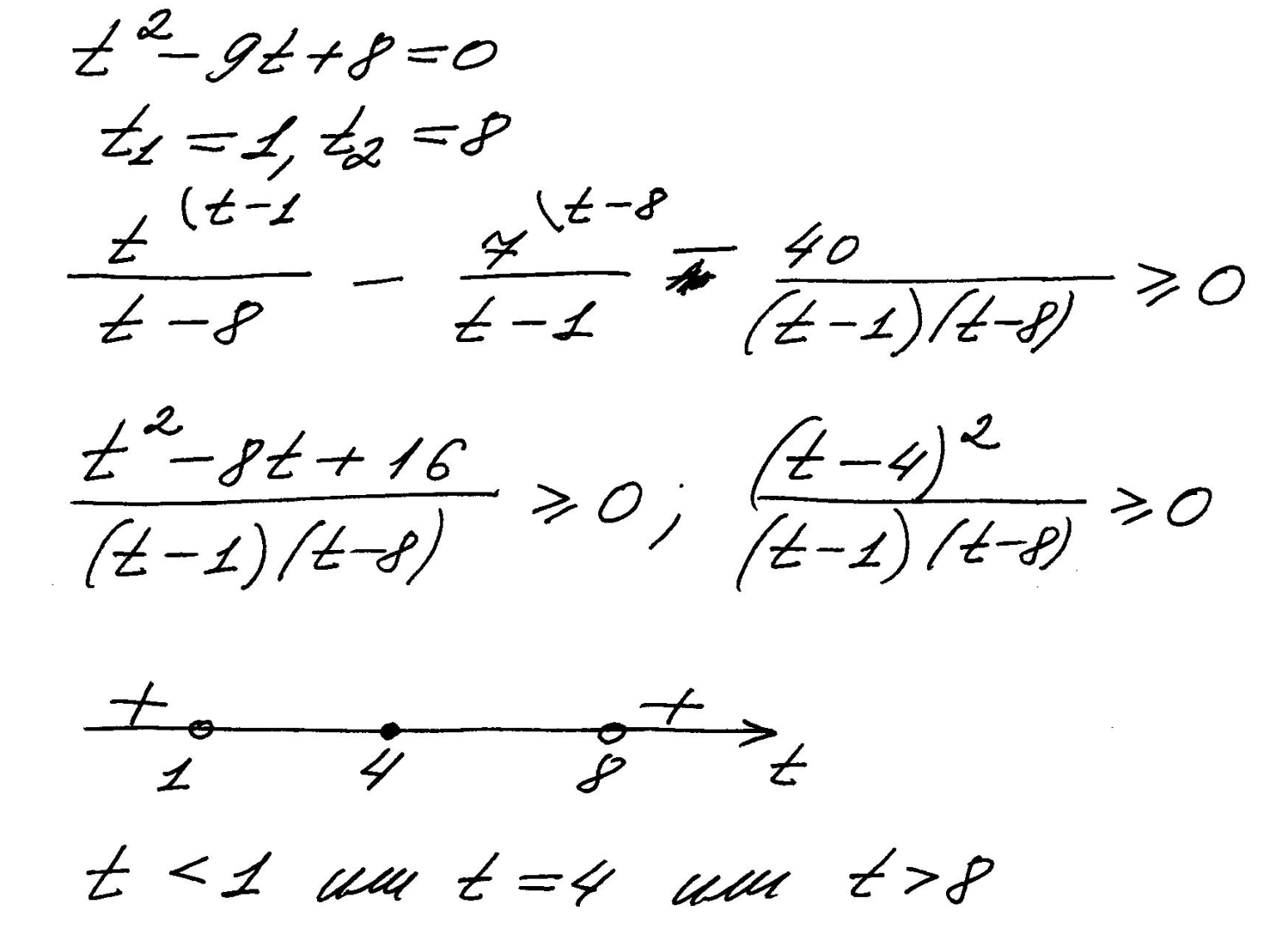 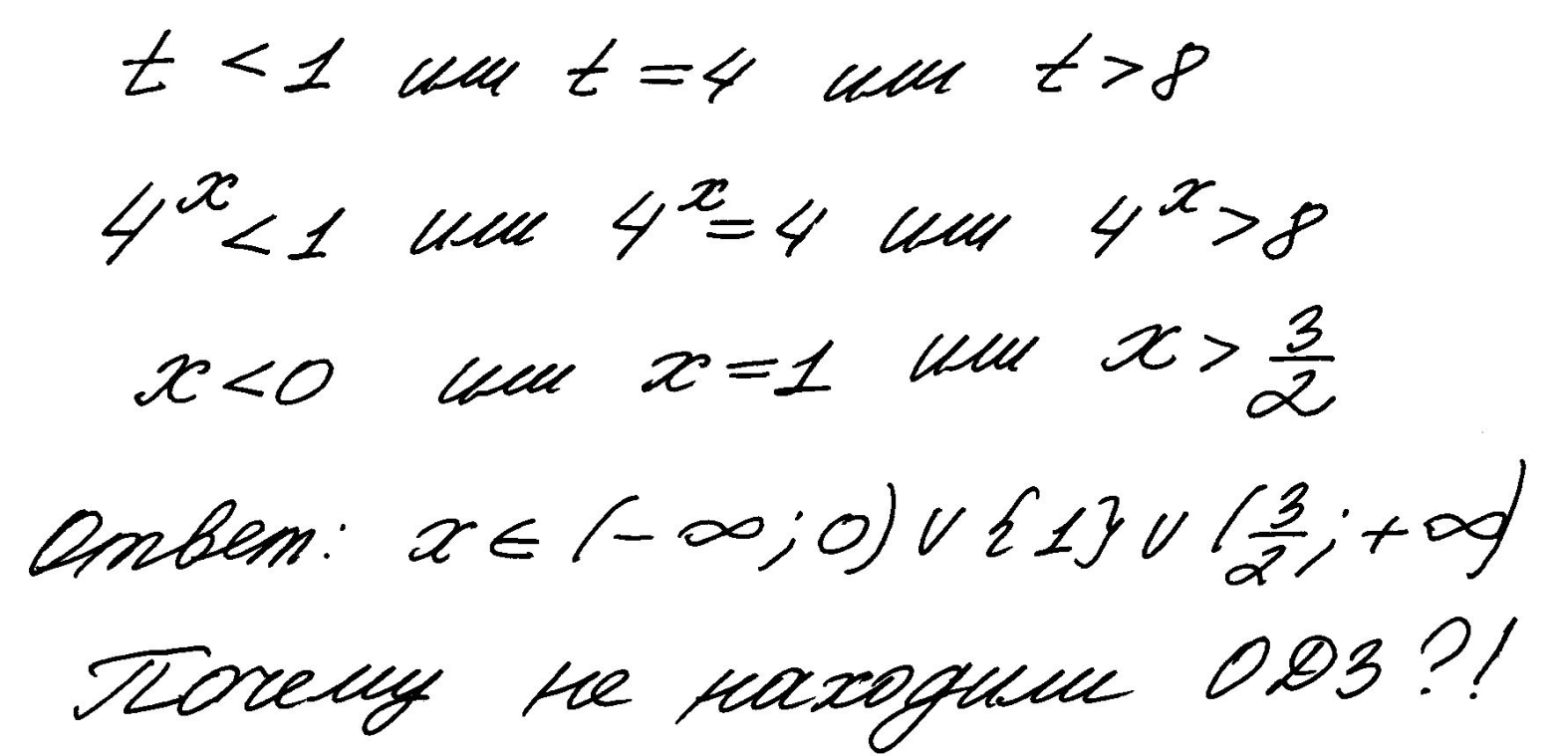 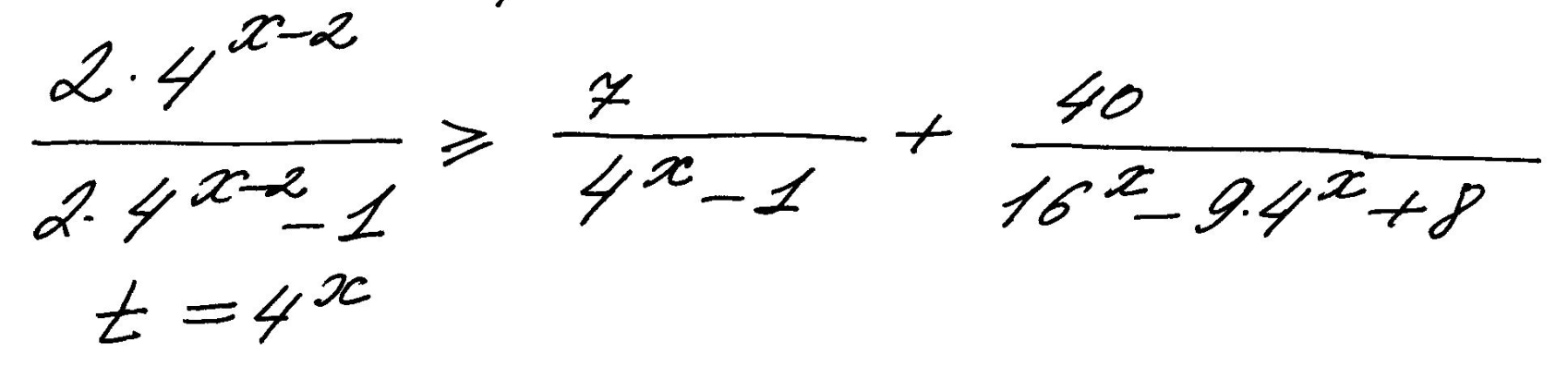 Задача 9
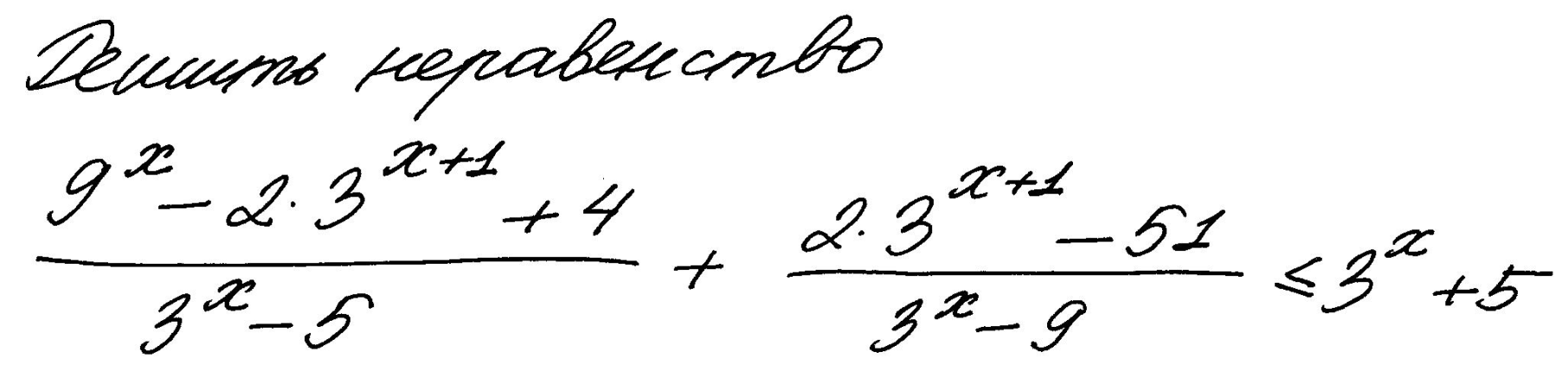 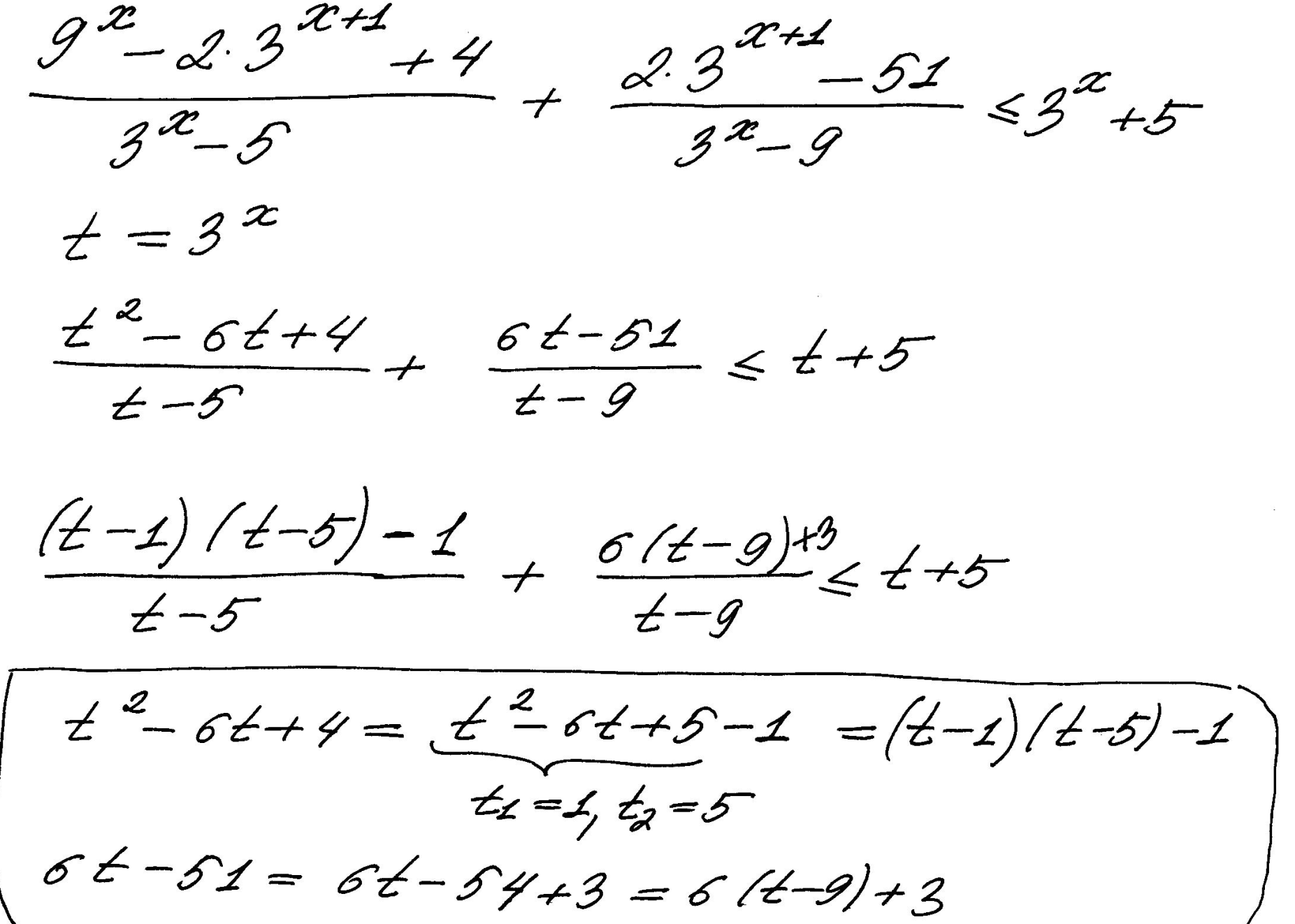 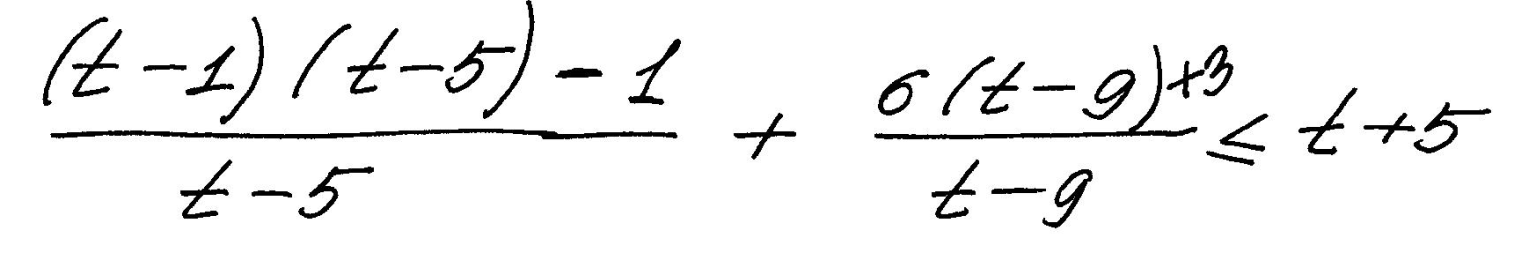 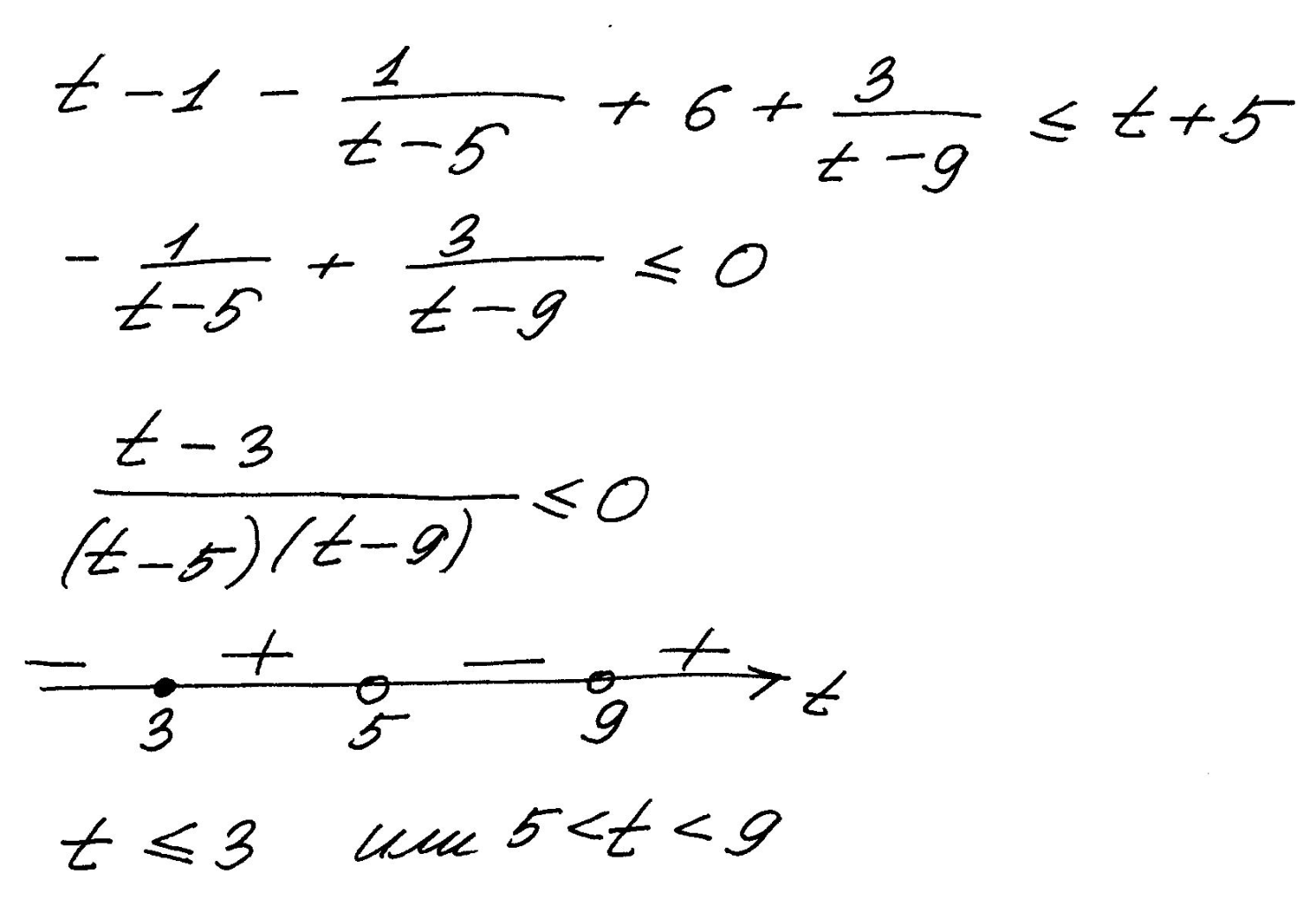 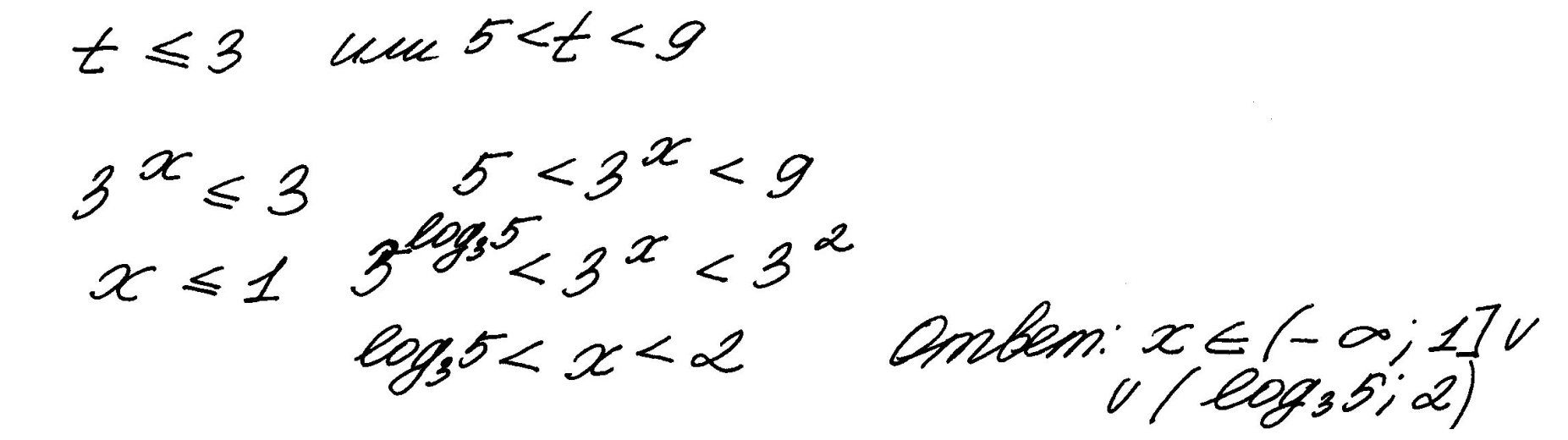 Задача 10
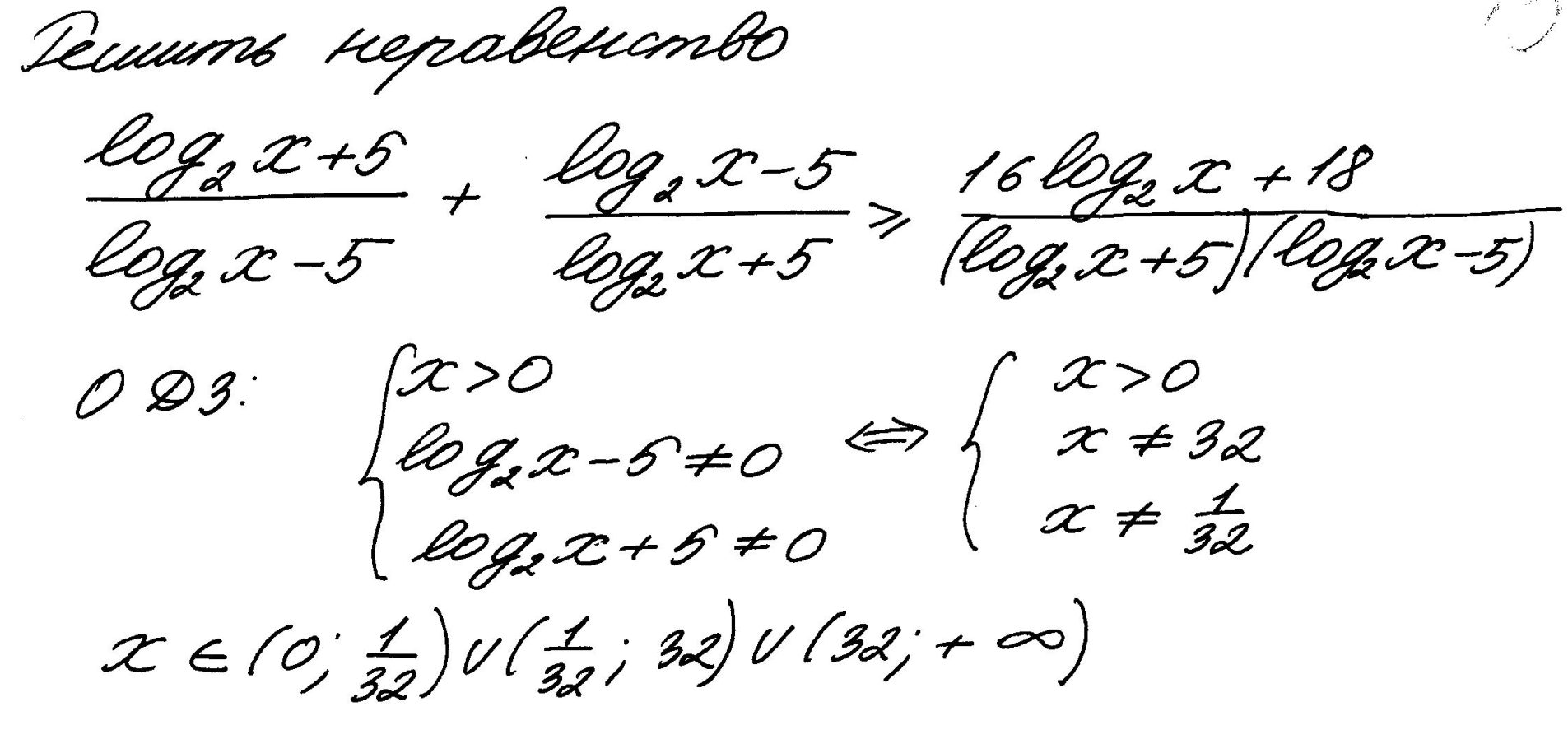 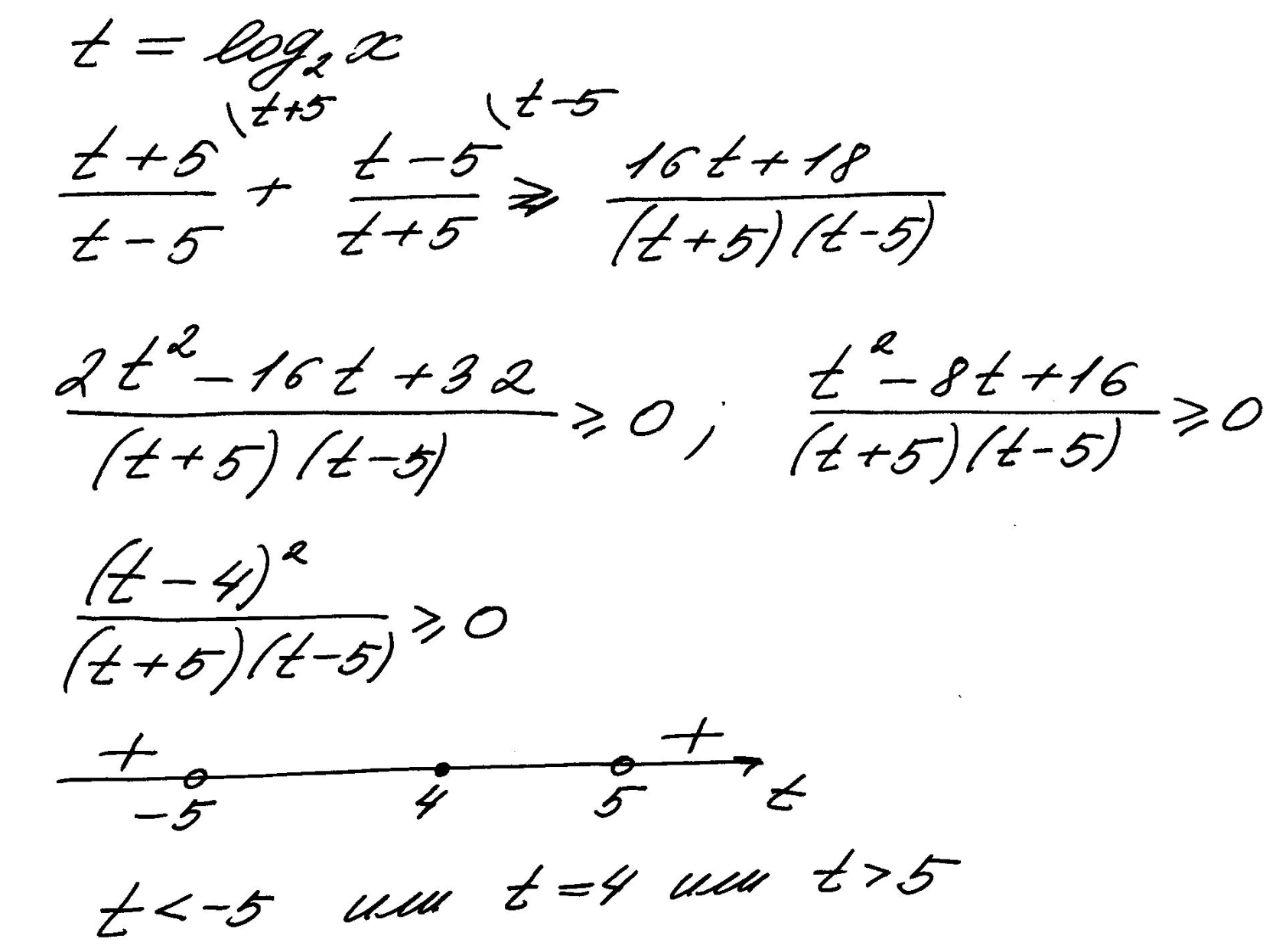 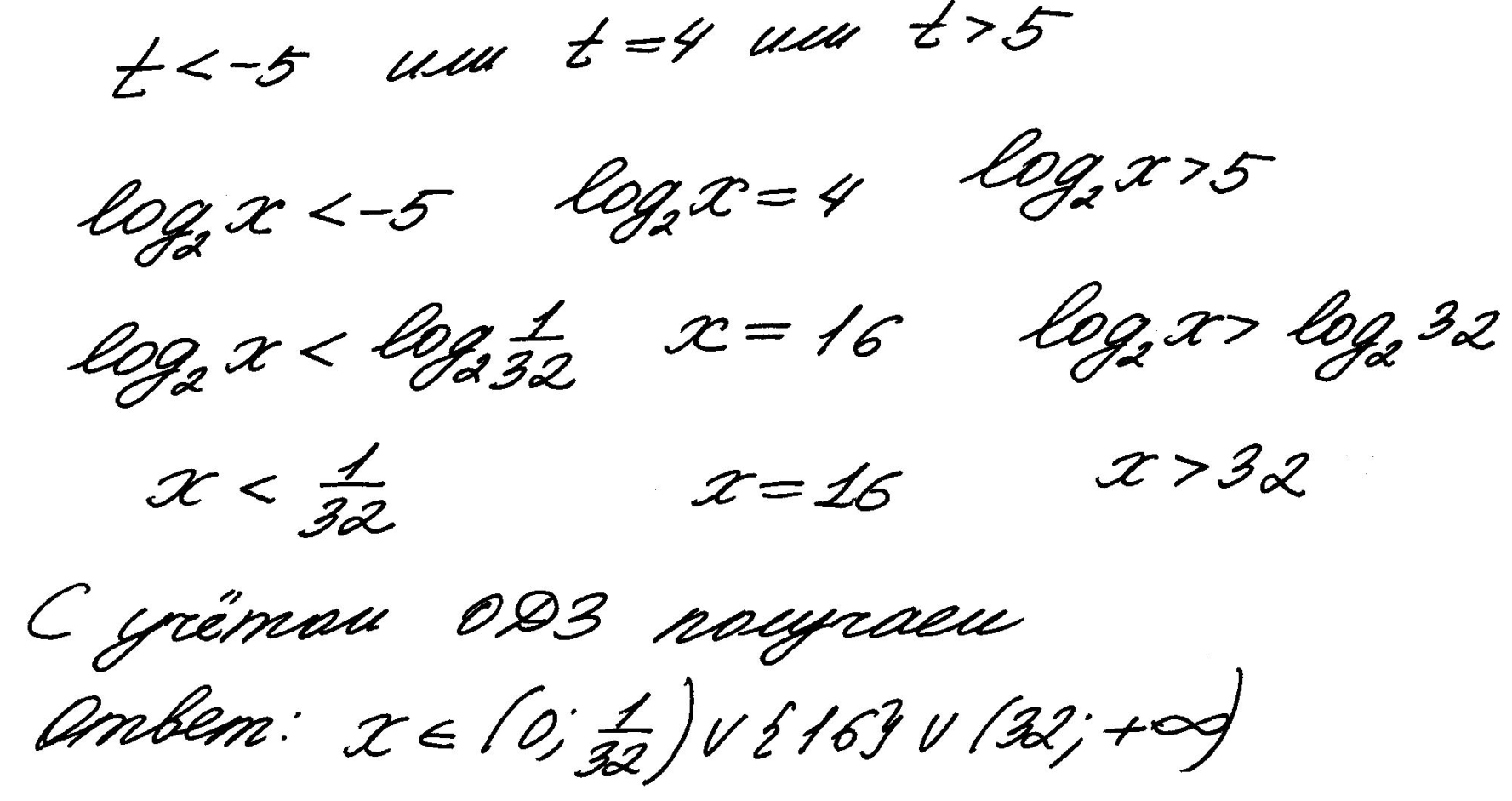 Задача 11
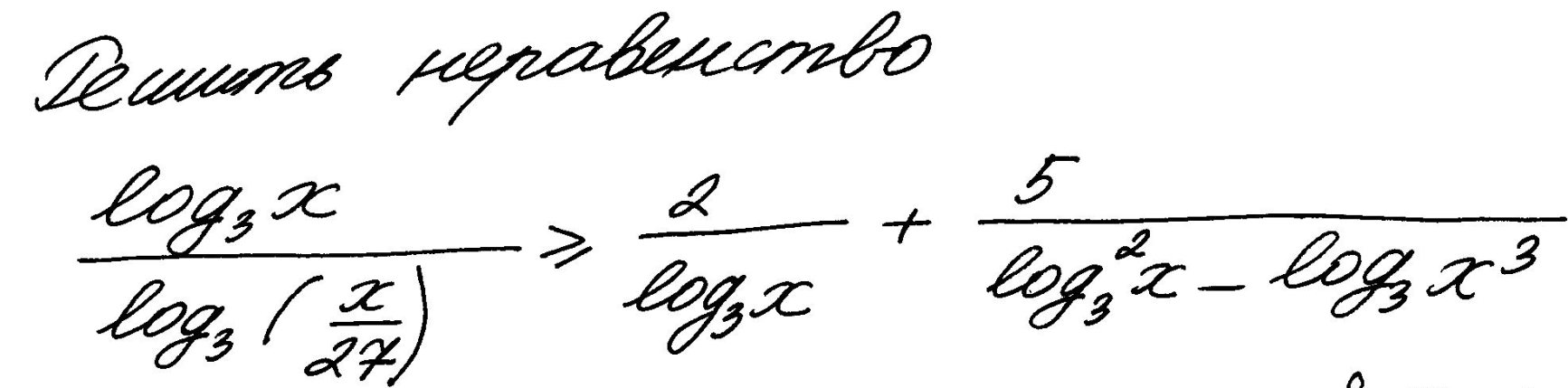 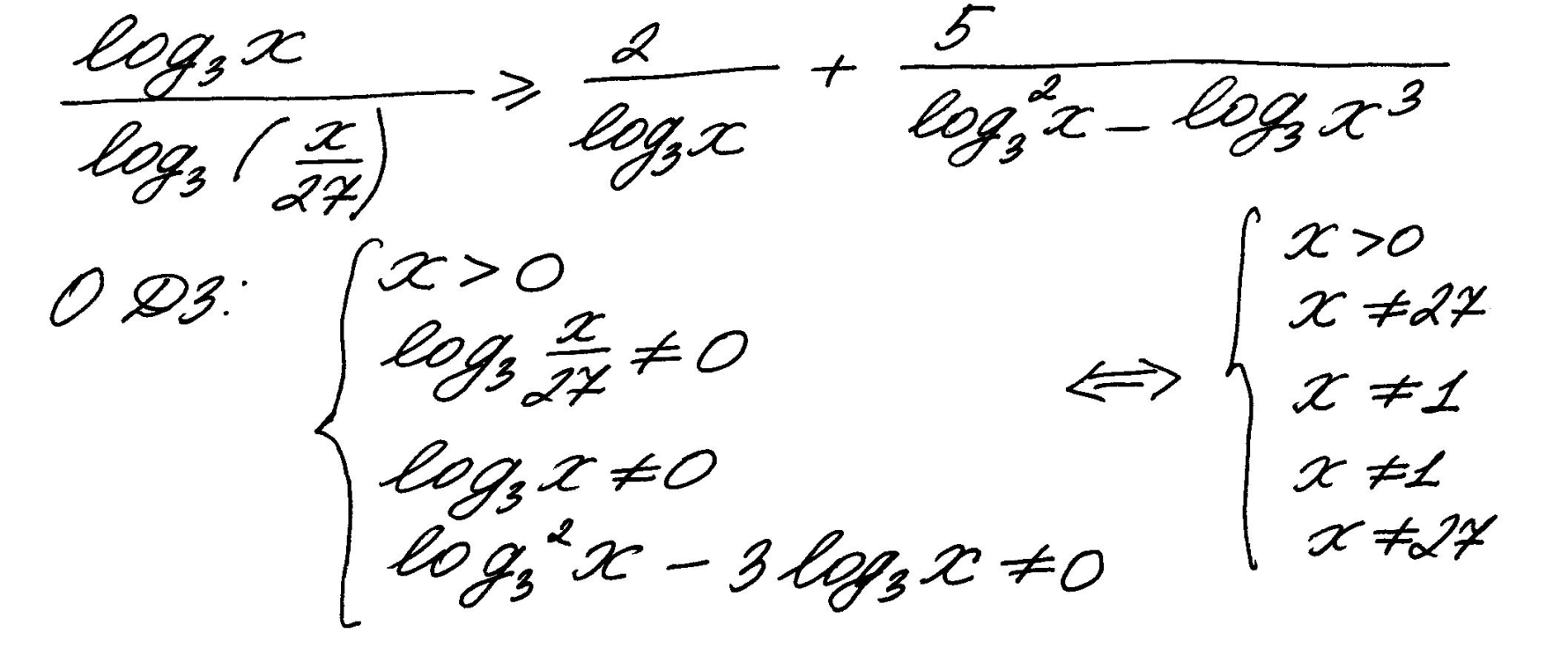 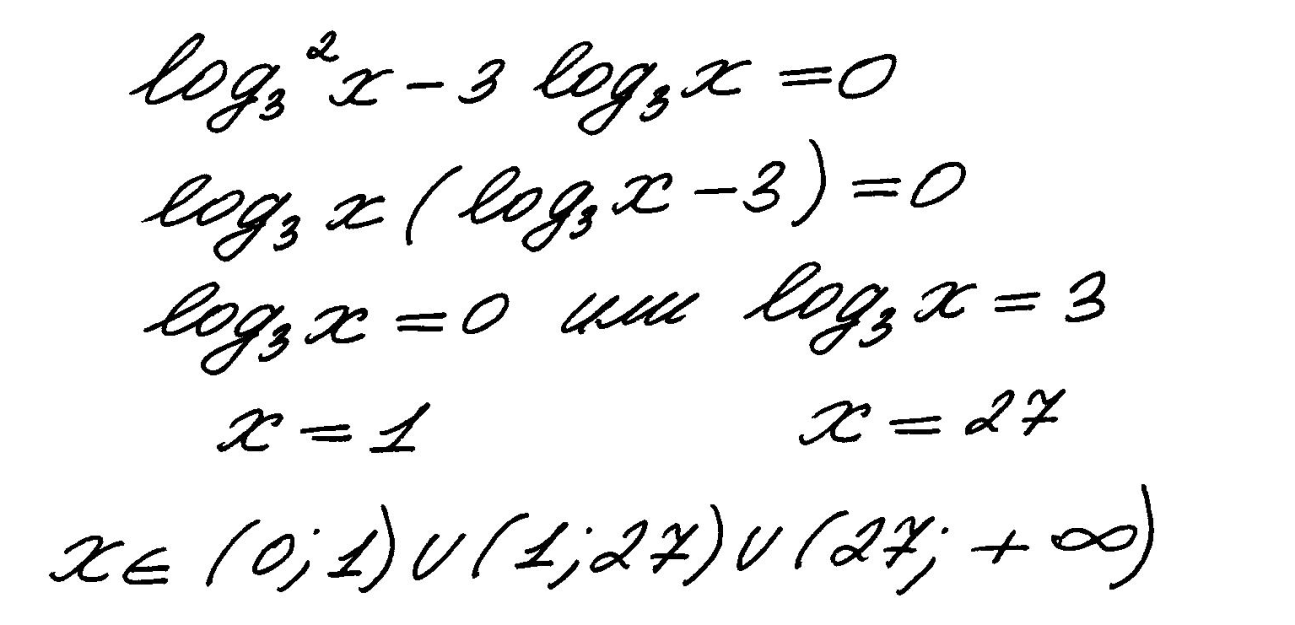 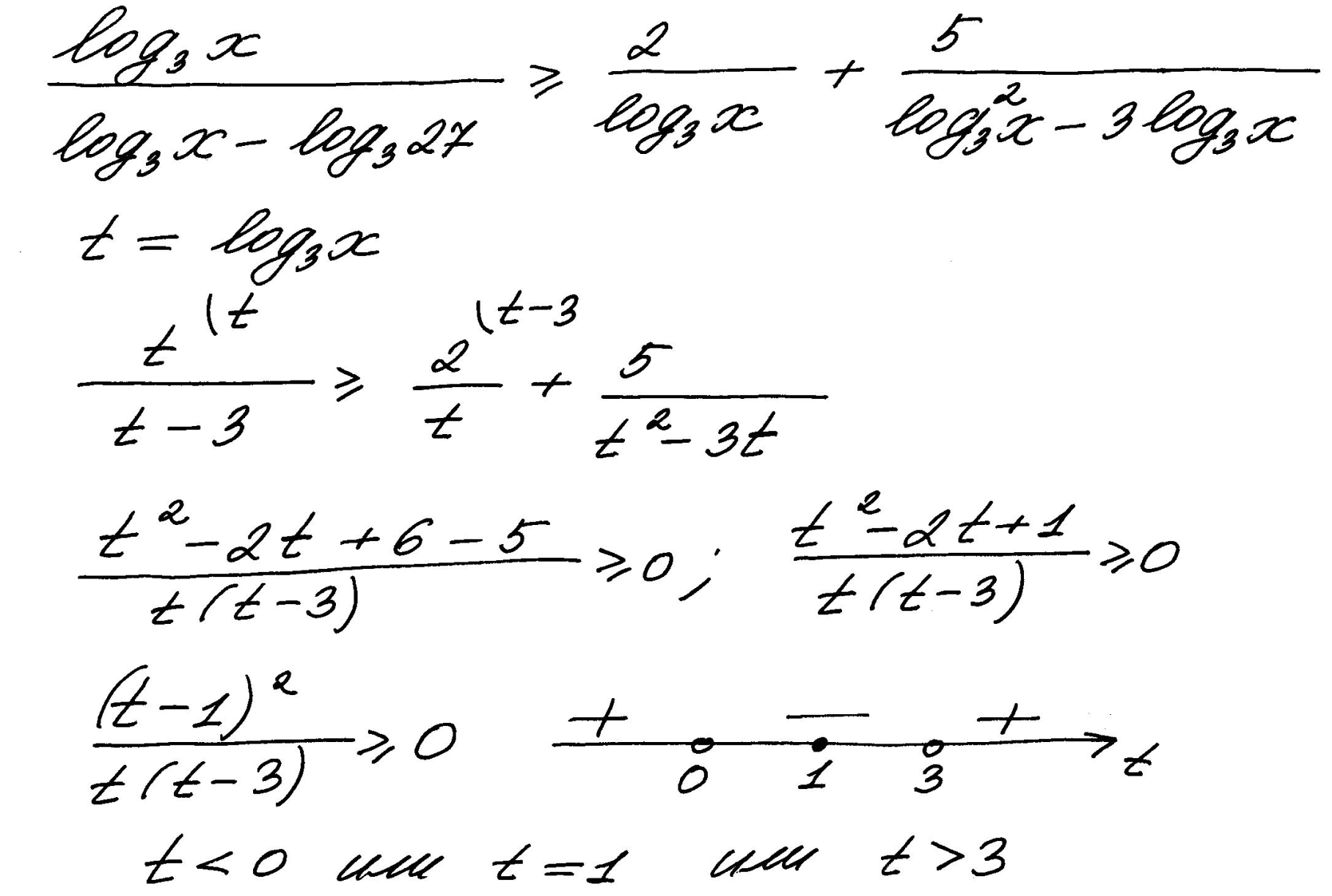 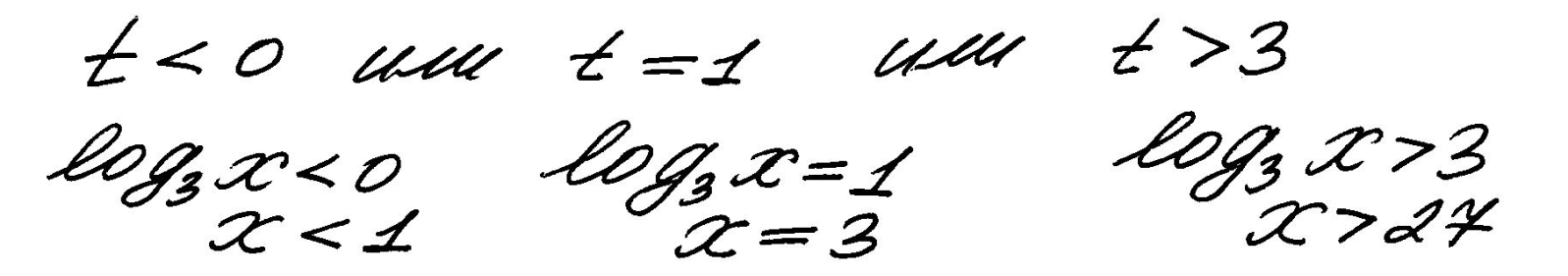 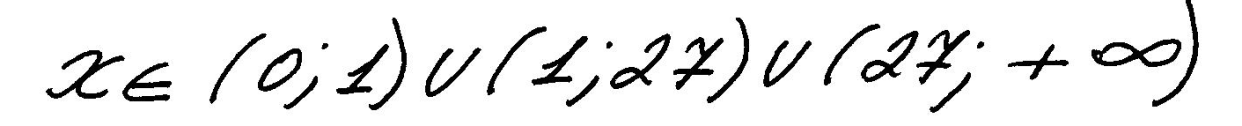 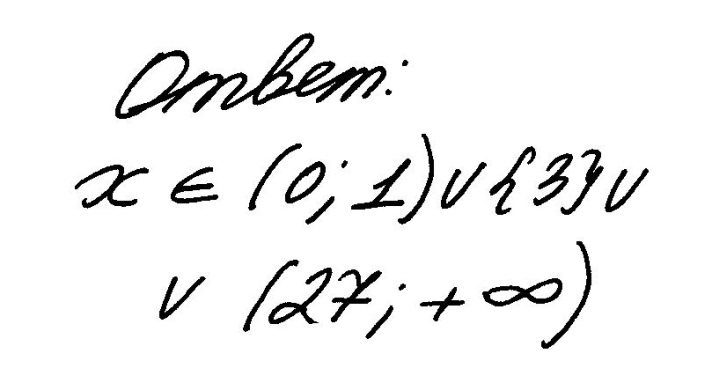 Спасибо за внимание